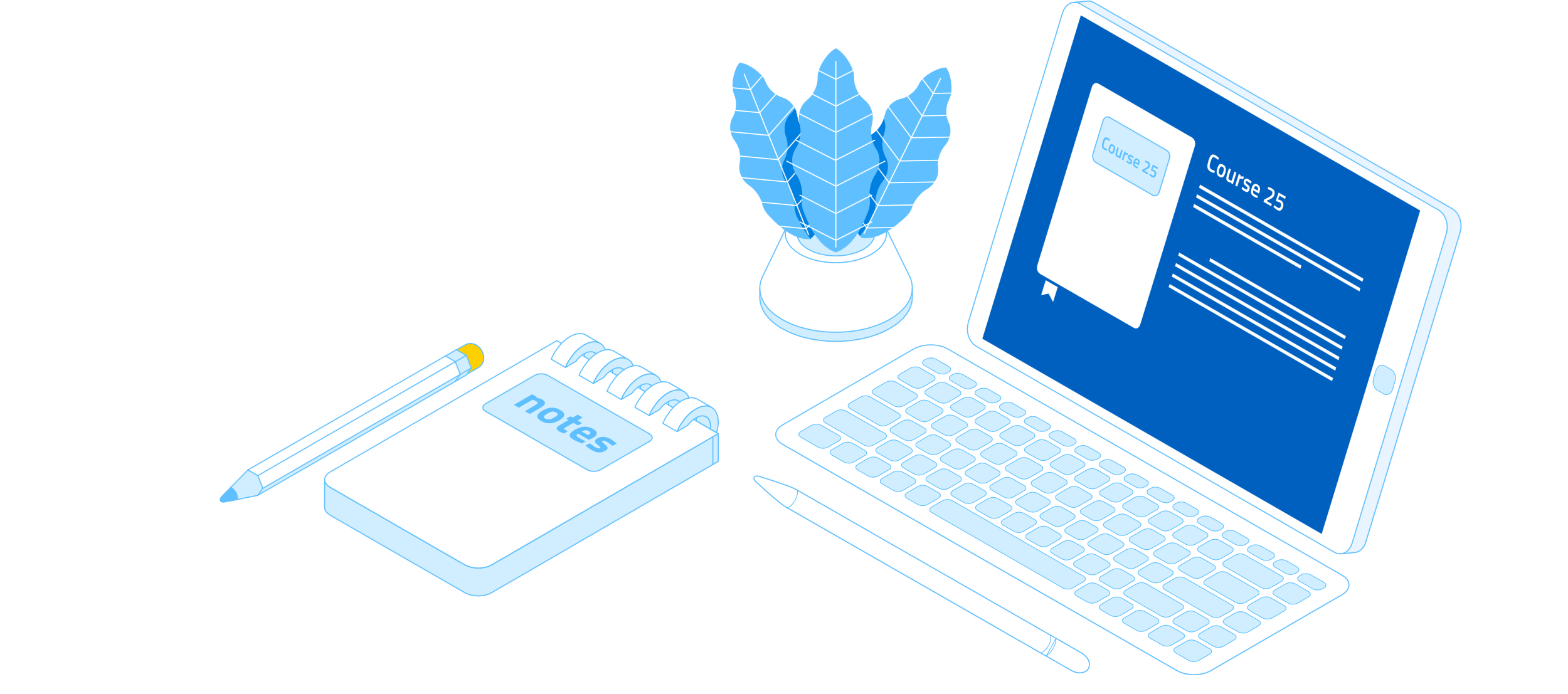 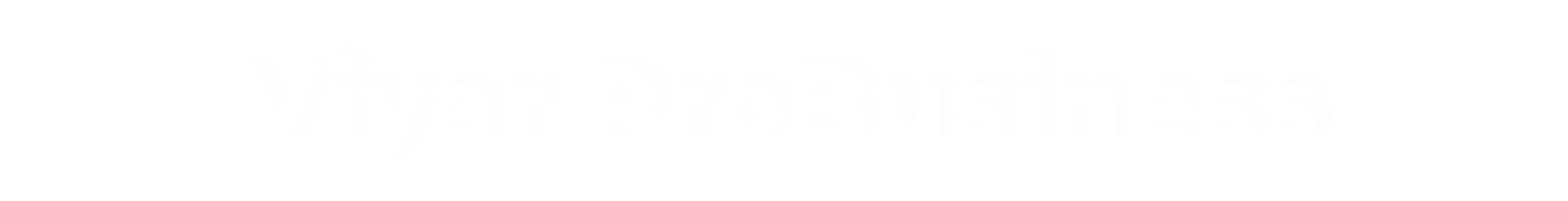 Комплексный курс для развития мебельного бизнеса
1
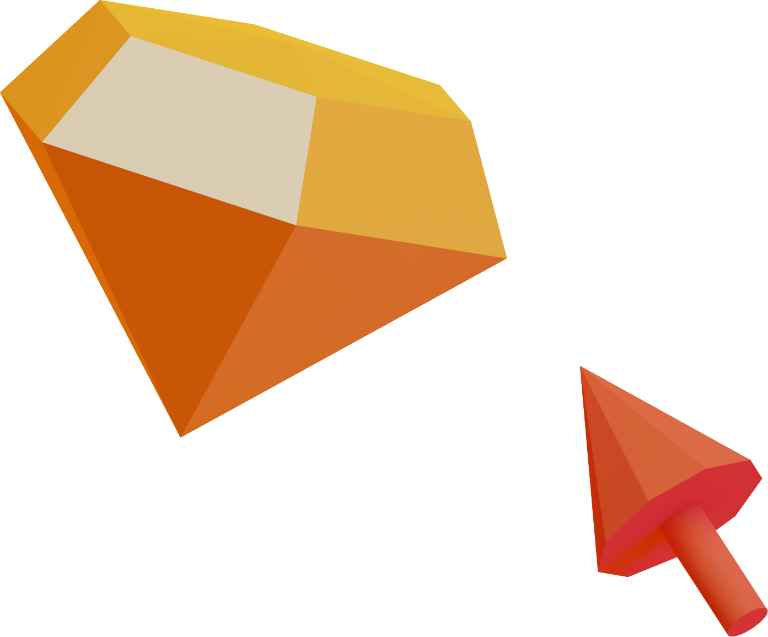 Управлять проектами
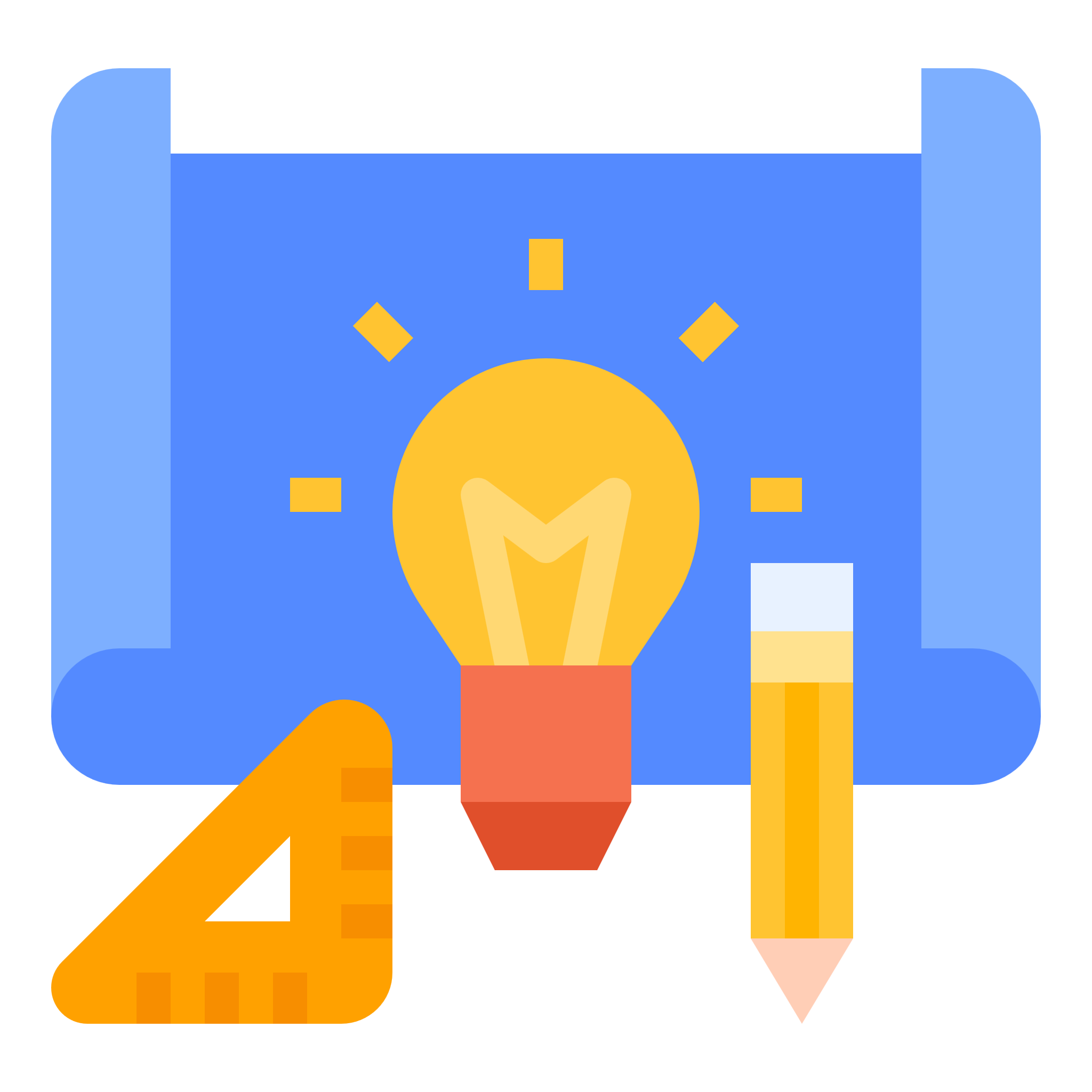 Немного о курсе
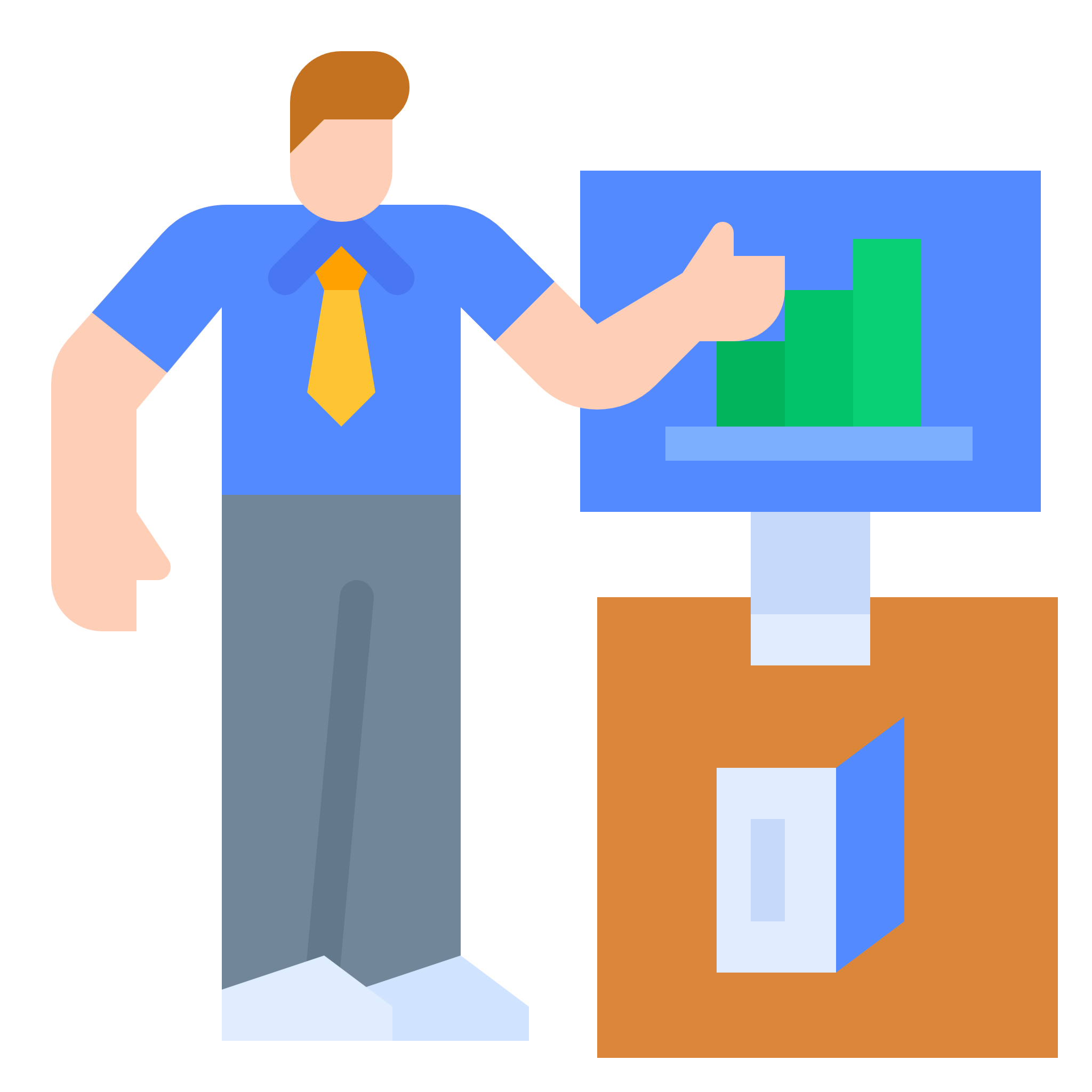 Вести продажи
На нашем первом комплексном курсе Viyar ProBusiness вы узнаете, как:
Обеспечить качественный клиентский сервис
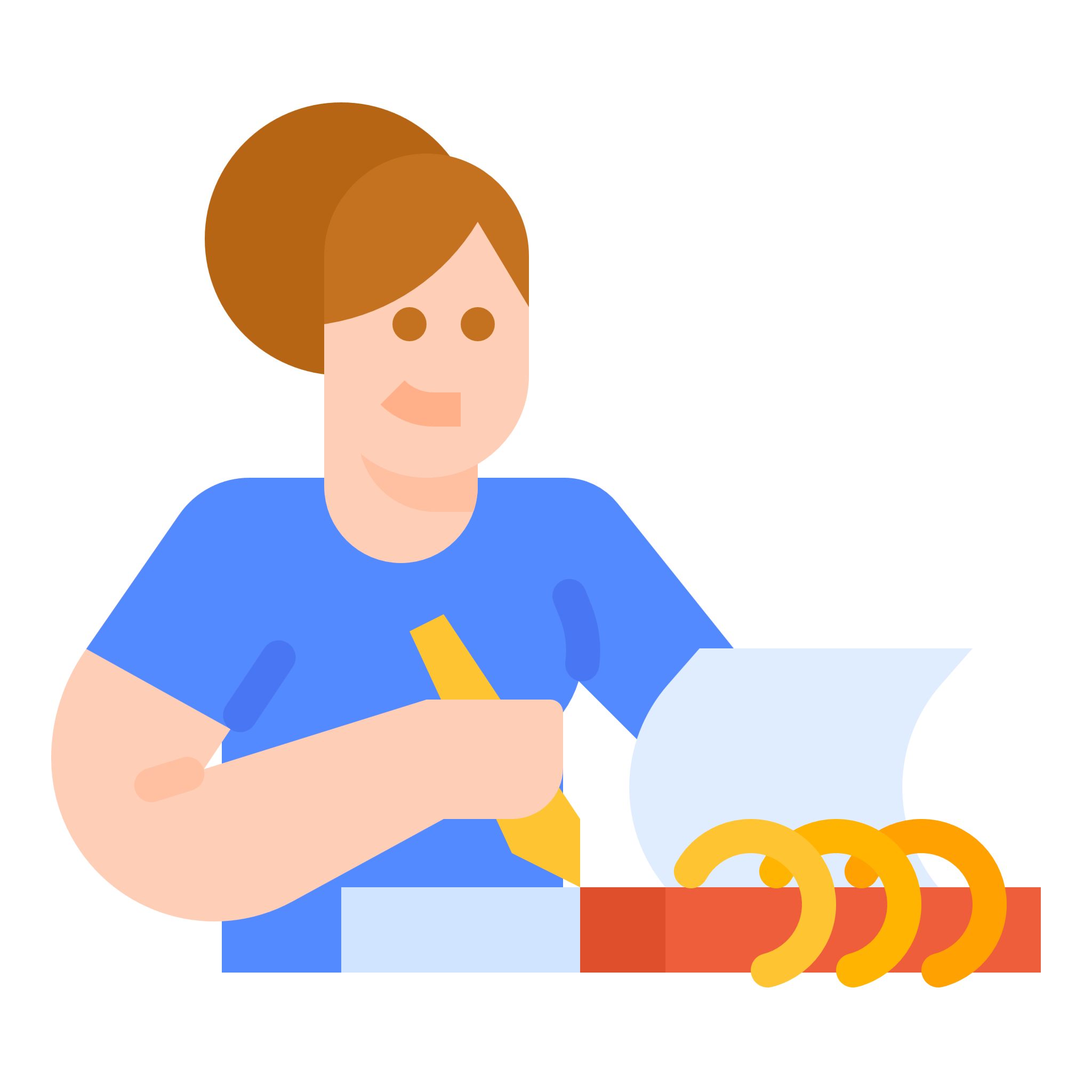 Организовать эффективную работу
с Viyar Bazar и многое другое!
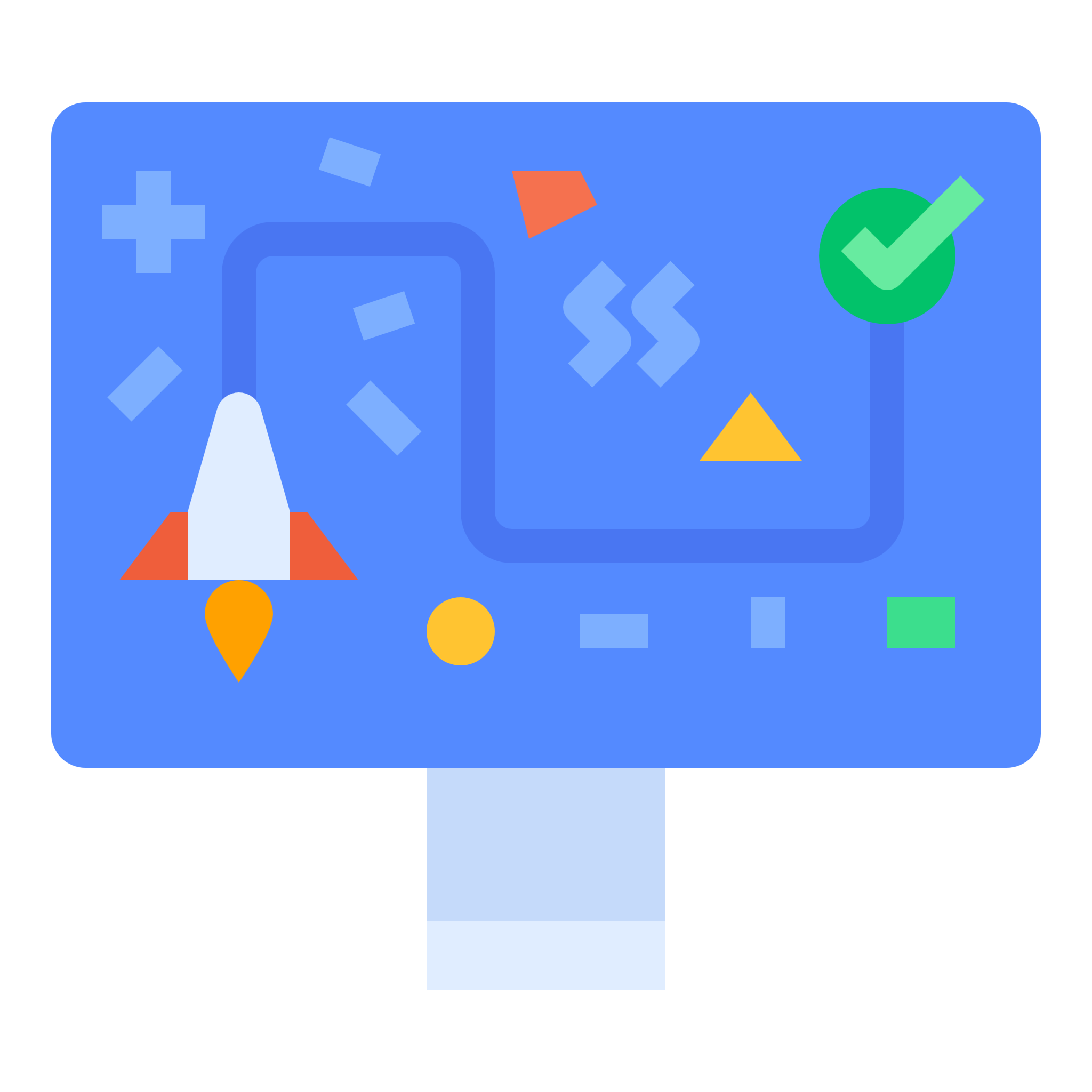 2
Мы представим вам инструменты, которые помогут:
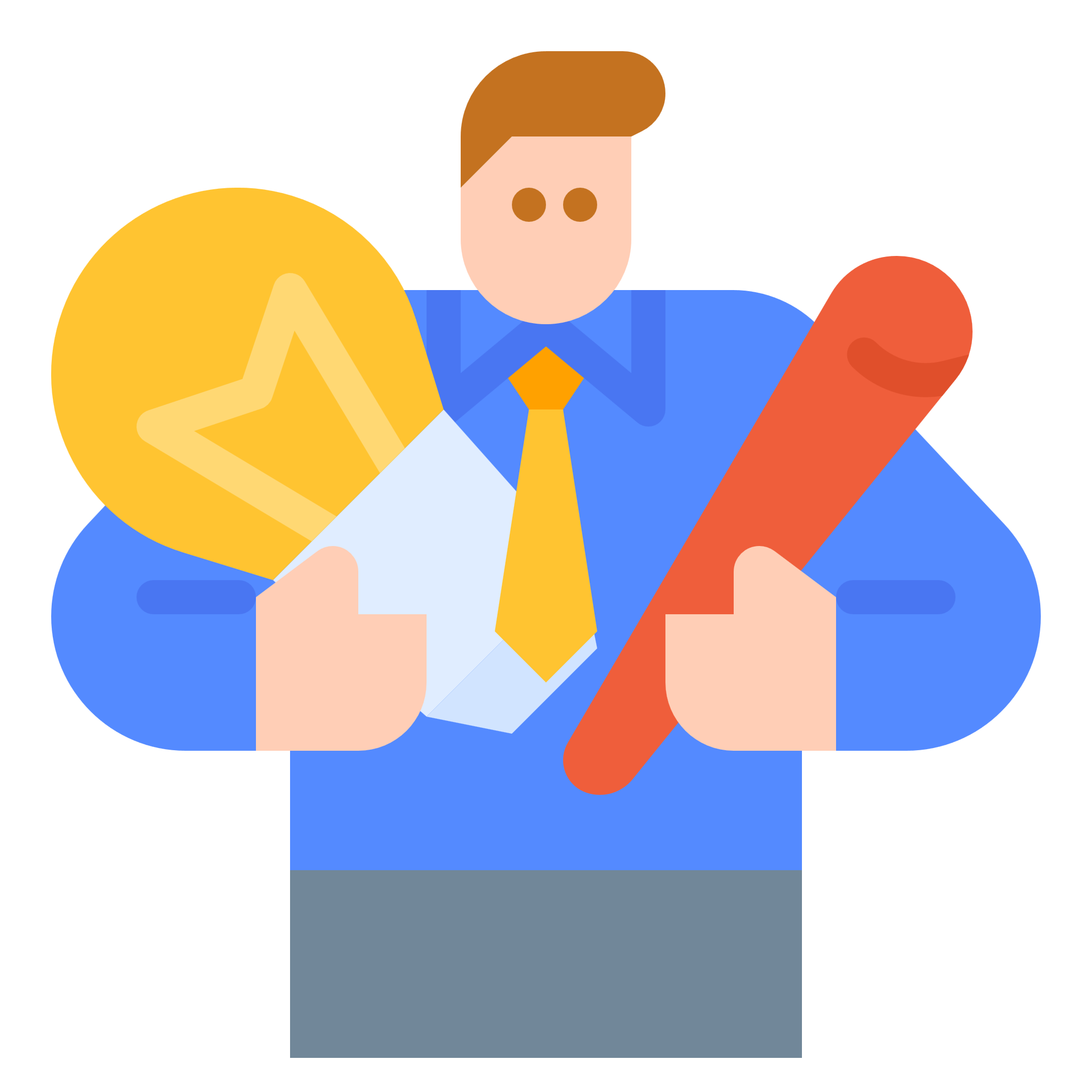 Формат
лекции с элементами практики
и нетворкинги. В конце курса вы получите действенные кейсы для дальнейшей работы и развития бизнеса.
Спикеры
эксперты по юридическим вопросам, бизнес-тренеры, дизайнеры интерьеров, маркетологи и наши специалисты.
Повысить уровень знаний;
Улучшить качество работы;
Наладить взаимоотношения с заказчиками и увеличить количество заказов.
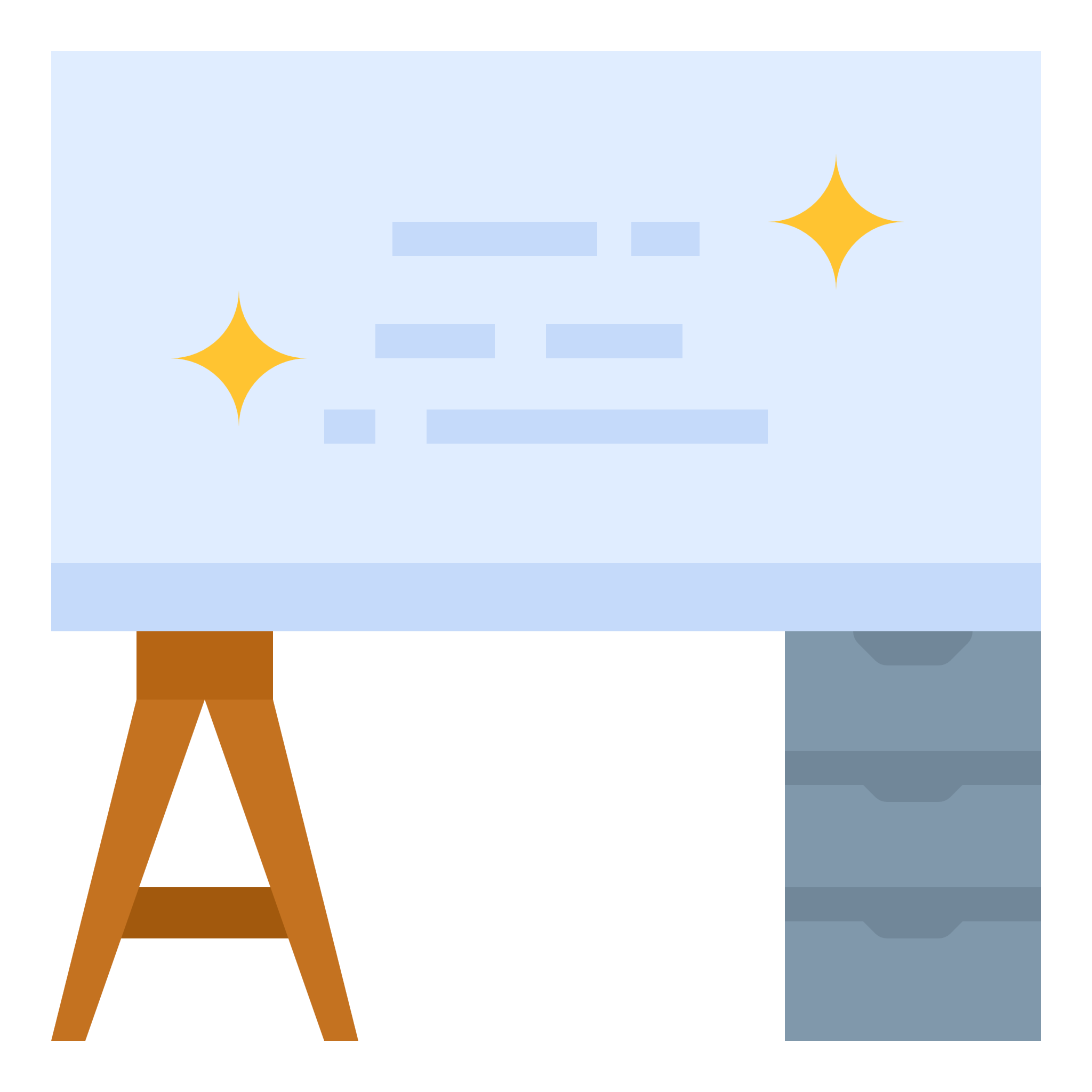 «Эффективное управление проектом»
«Продажи и клиентский сервис»
Тематические модули
Курс состоит из 5 модулей:
«Основы дизайна»
«Мебельный маркетинг»
«Работа с Viyar Bazar»
4
Детальная информация
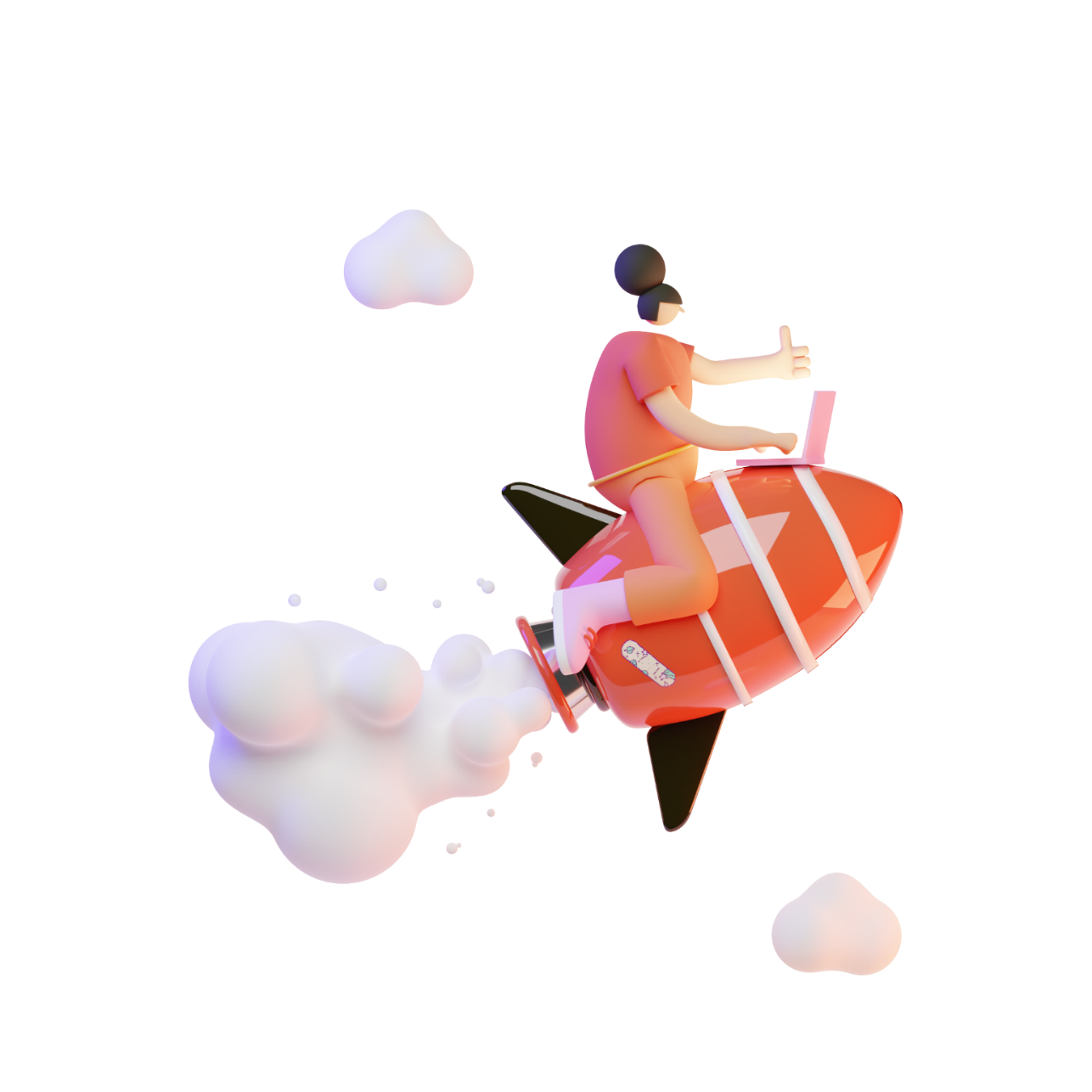 Старт курса offline: 10.06. 2021
Старт курса online: 16.06. 2021
Продолжительность: 18 занятий
Продолжительность: 18 занятий
График обучения: с 18:00 до 20:00 каждый вторник и четверг
График обучения: с 18:00 до 20:00 каждый понедельник, среда, пятница
Место проведения: бул. Вацлава Гавела, 16, конференц-зал «Академии ВиЯр»
Место проведения: платформа Zoom
Группа: 15 участников
Группа: 15 участников
5
Программа курса.
6
Модуль 1
«Эффективное управление проектом»
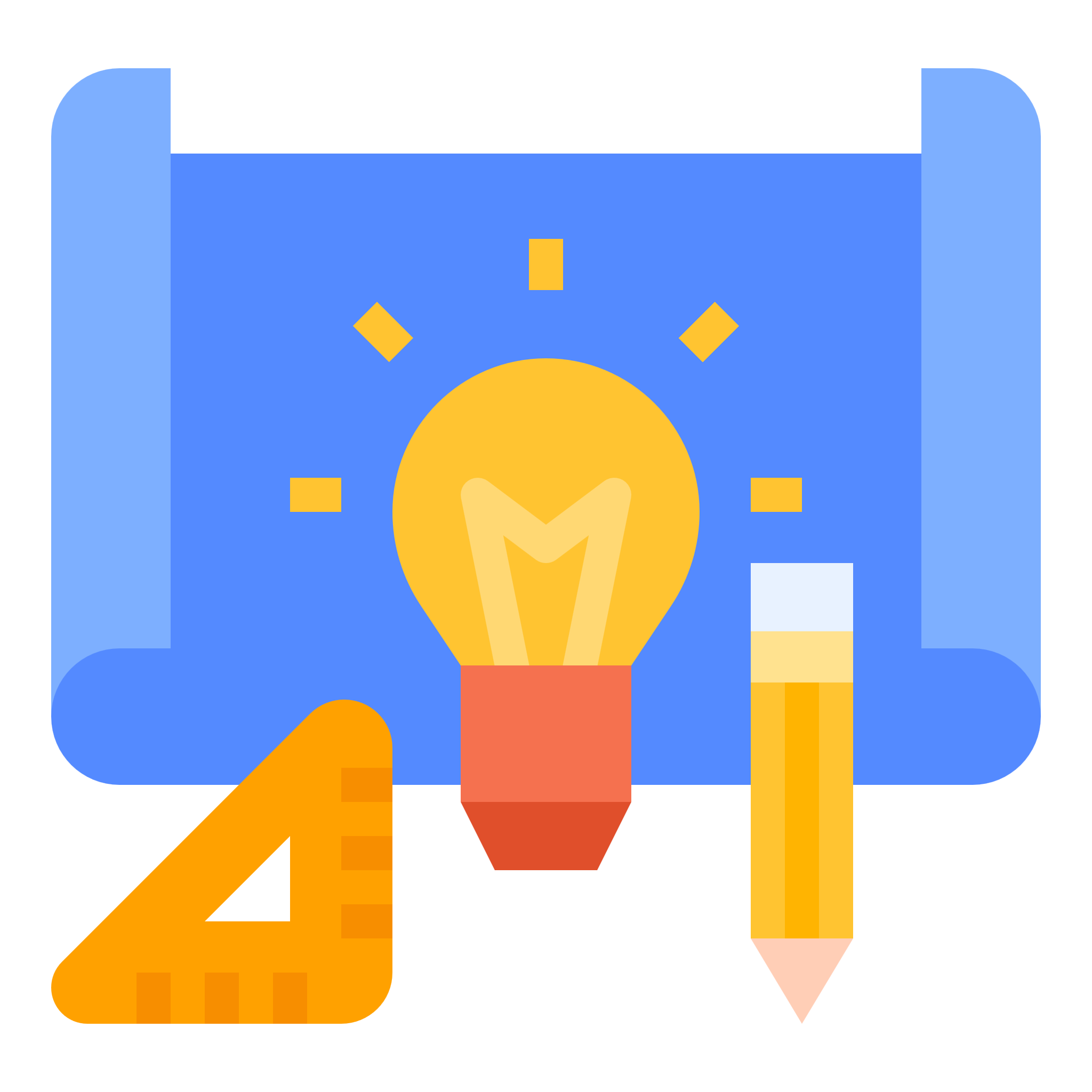 7
Тема 1. «Стратегия»
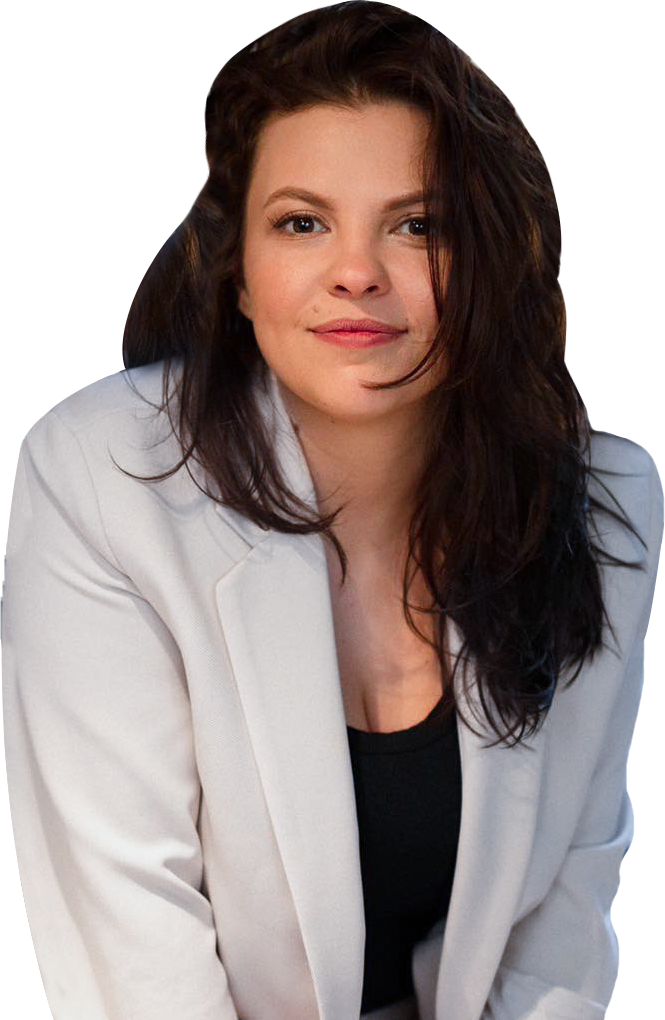 Что такое стратегия?
Как она работает?
Для чего нужна?
Алеся Архипова – командный стратег
и CEO компании Sector F.
8
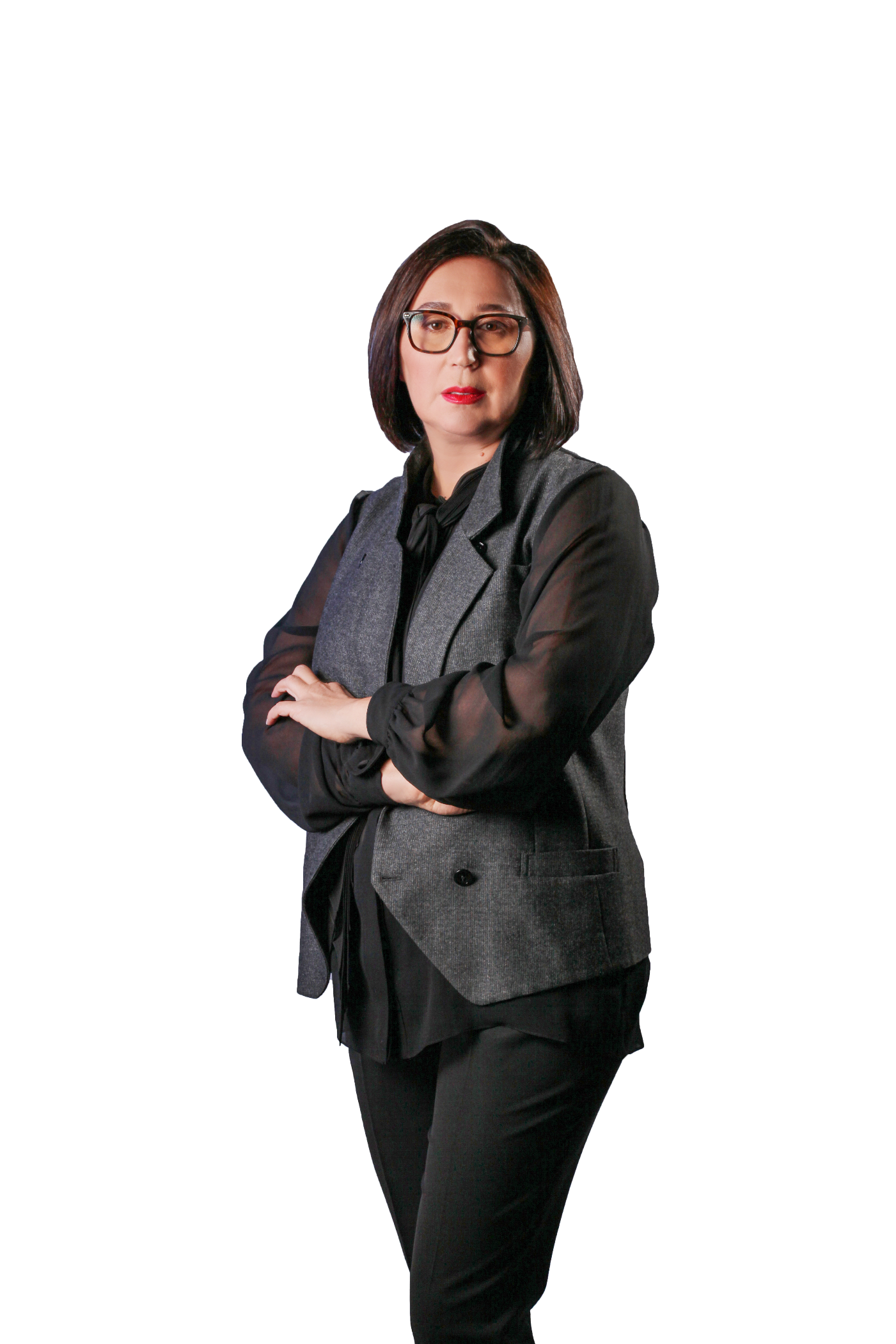 Тема 2. «Договор. Оформление отношений с клиентами»
Нужен ли предпринимателю договор?
Какие риски в работе без него?
Какие преимущества работы на основе договора?
Как заключить договор и какие условия стоит предвидеть?
Оксана Пономаренко – юрист с опытом работы более 25 лет, дизайнер интерьеров в студии Striha.
9
Тема 3. «Основы по финансам для бизнеса»
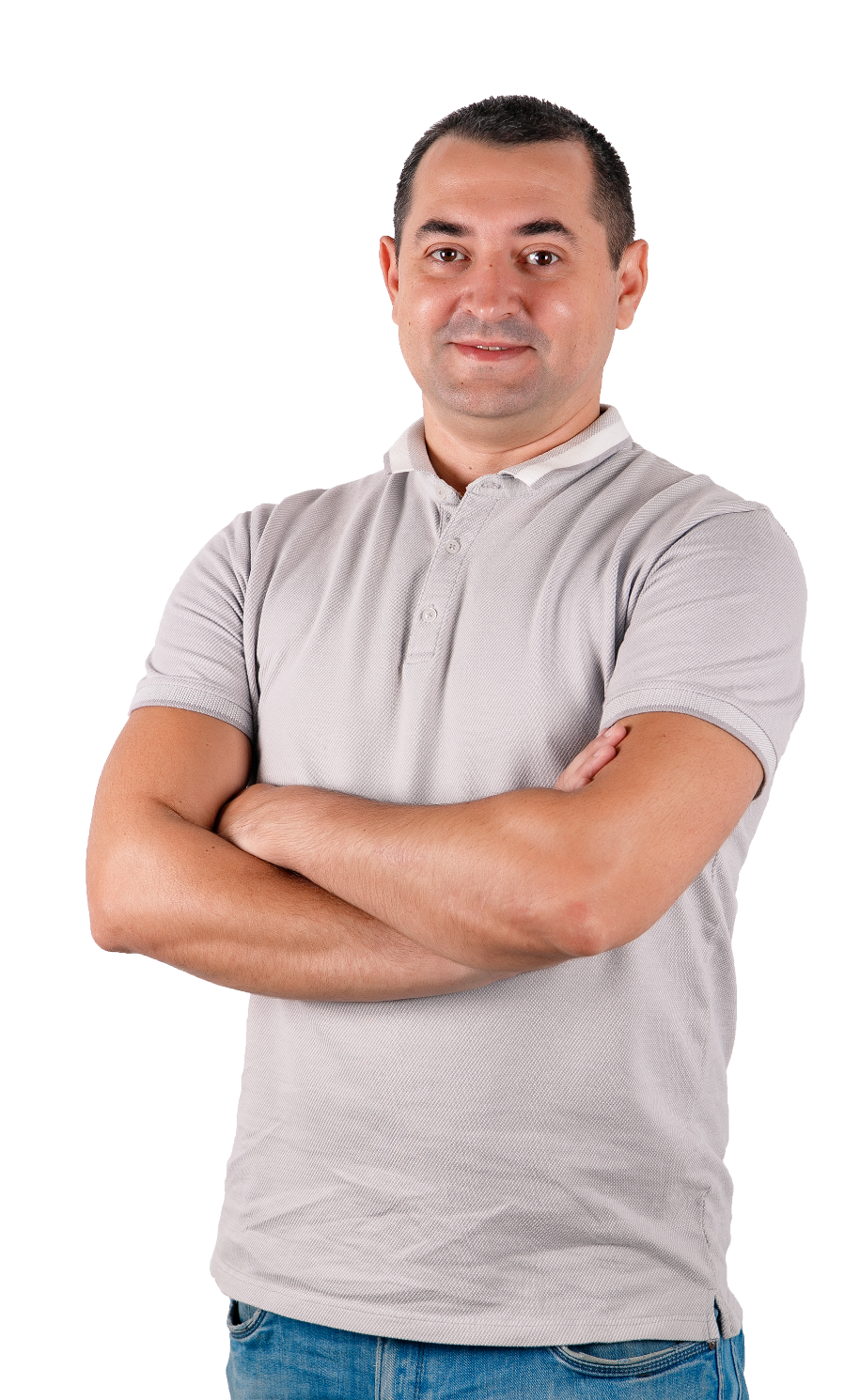 Минимизация финансовых рисков
Кассовый разрыв в бизнесе: что это такое и как избежать
Деньги свои, деньги бизнеса
Прогноз затрат и доходов
Горчаков Константин – финансовый директор компании «ВиЯр»,18 лет опыта в этой сфере Преподавательский стаж – 4 года ("Финансы предприятий", "Рынок Ценных бумаг", "Инвестиции") Дополнительно: сертификат торговца ценными бумагами
10
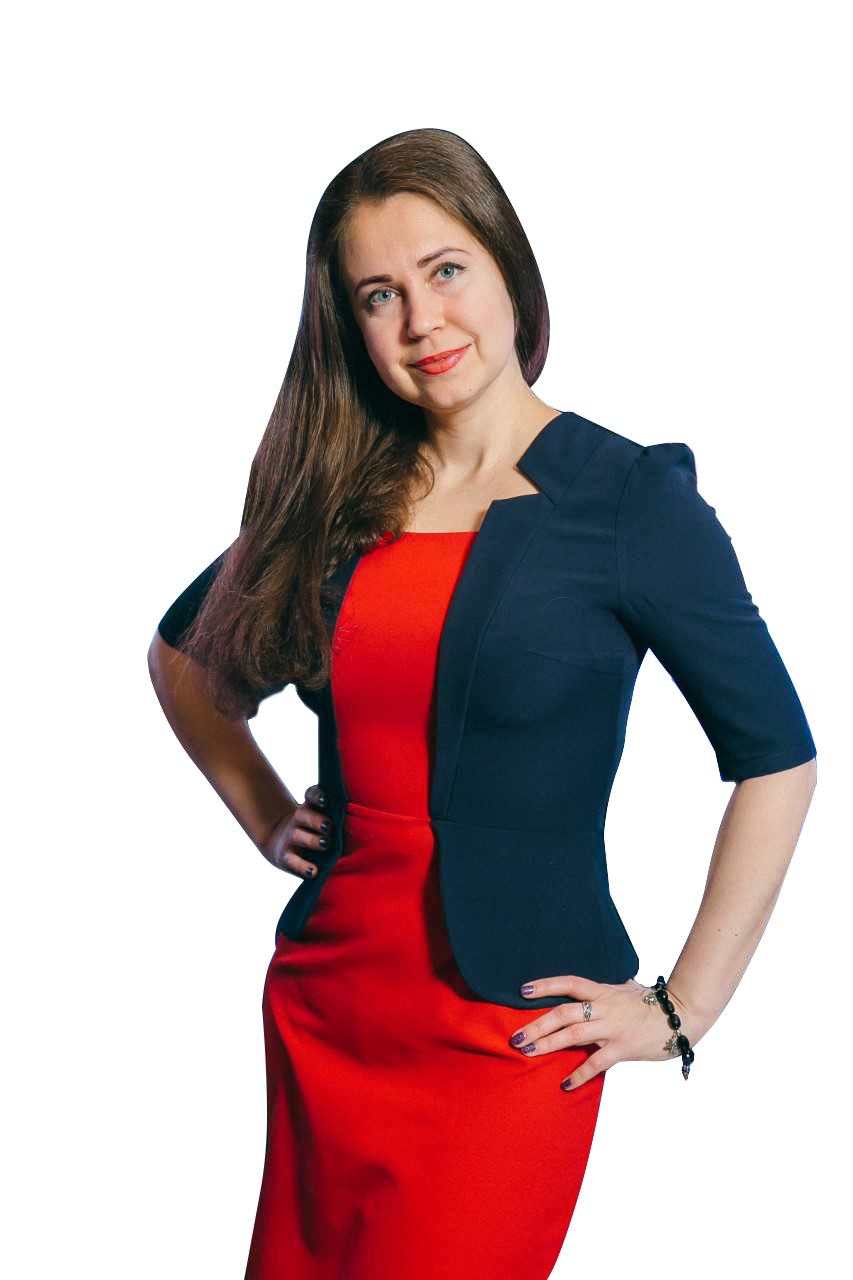 Тема 4. «Тайм-менеджмент для успешного бизнеса»
Тайм-менеджмент: жесткие рамки или свобода выбора?
Постановка целей в бизнесе;
Планирование как процесс управления рисками;
Многозадачность. Как справляться?
Работа в команде и делегирование.
Дарья Езерская – менеджер по обучению в «Корпоративном университете ВиЯр», сертифицированный бизнес-тренер (более 500 тренинговых часов), автор более 20 обучающих программ.
11
Тема 5. «Построение команды: подбор персонала, инструменты для мотивации сотрудников»
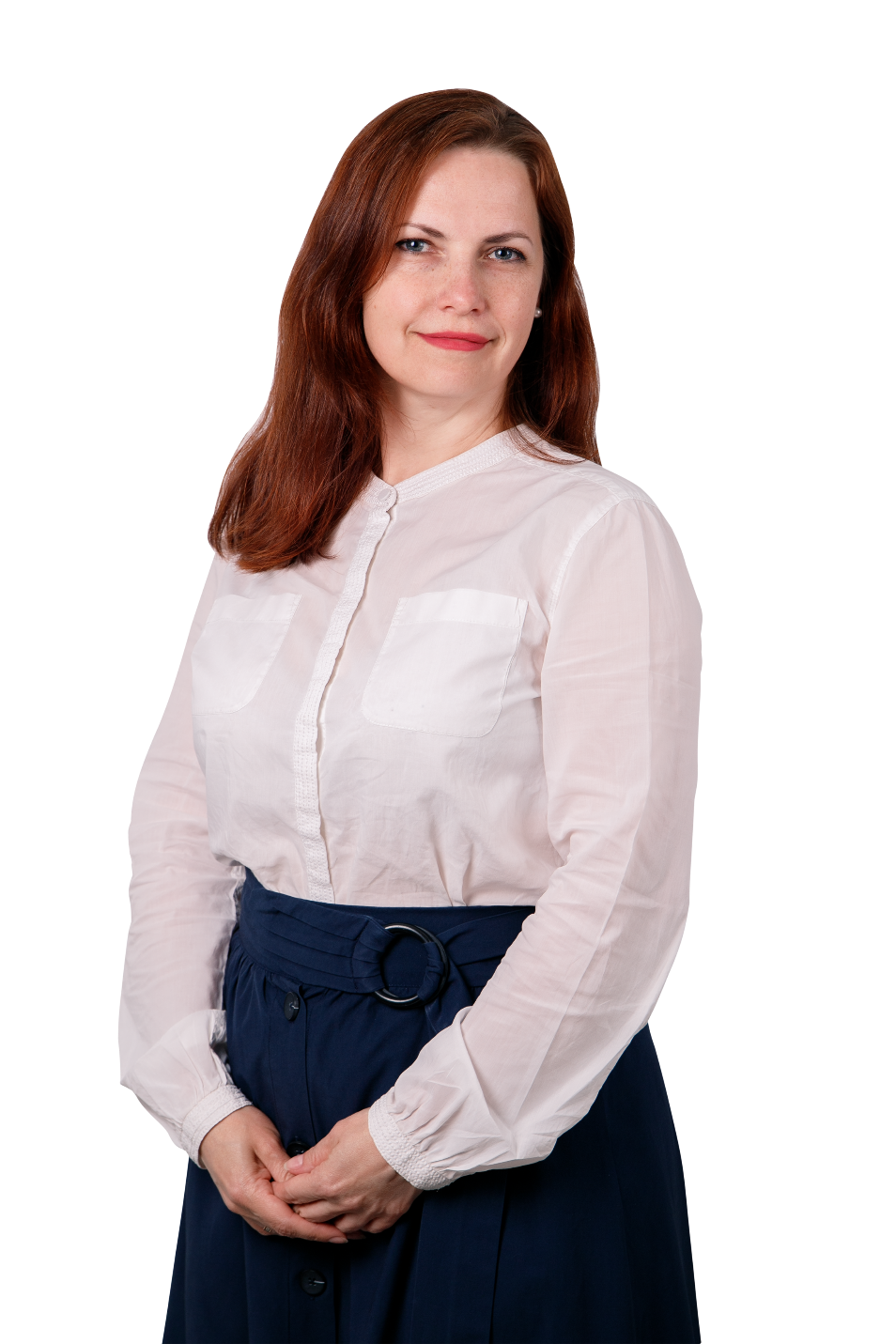 1) Подбор персонала

Планирование потребностей персонала;
Компетенции сотрудника: формирование, определение, виды;
Собеседование: анализ резюме, структура собеседования, инструменты оценки, подведение итогов (SWOT-анализ).
Татьяна Режевская – руководитель отдела по подбору и адаптации персонала в компании «ВиЯр», руководитель проекта «Кадровый резерв».
2) Мотивация персонала

Виды мотивации;
Определение мотивации сотрудника. Практические инструменты;
Обратная связь как инструмент мотивации.
12
Модуль 2
«Продажи и клиентский сервис»
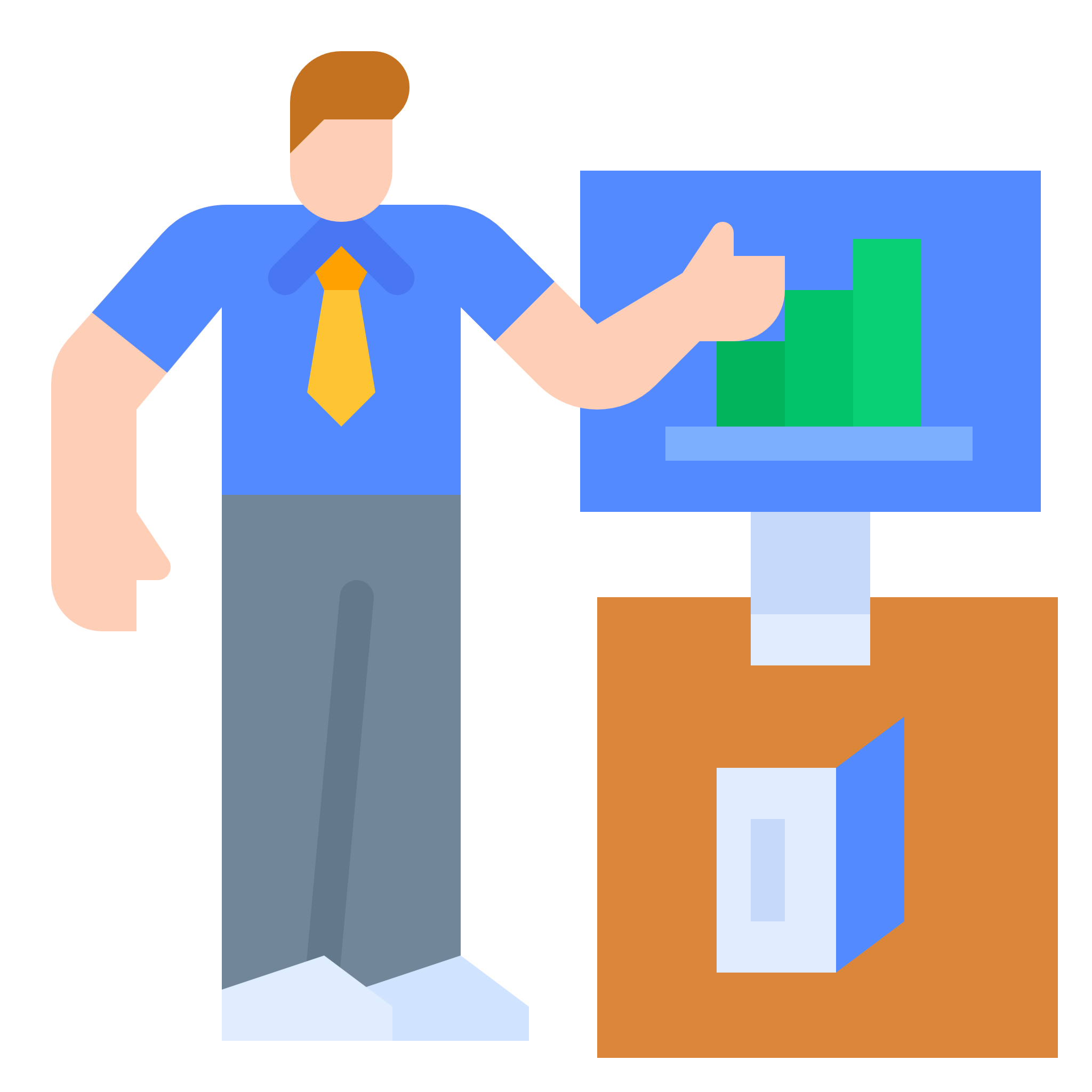 13
Тема 1. «Продажи» (3 лекции)
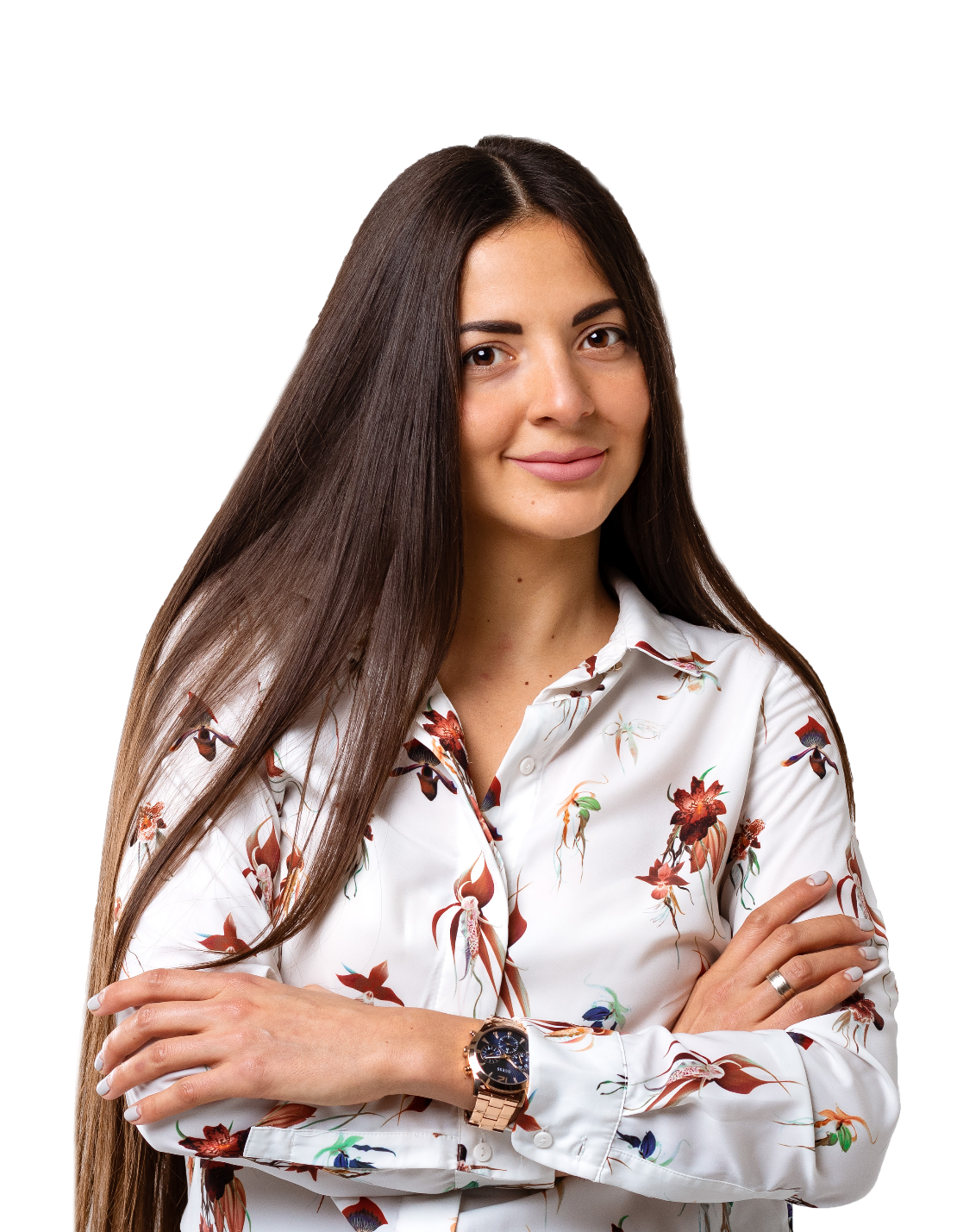 Продажи: основы, мифы, специфика;
Ключевые ошибки продажников;
Стратегия поиска клиентов;
Наставления для переговорщиков;
Типология клиентов;
Работа с успешными клиентами;
Как продавать дорого? 
«Мостики» доверия; 
Выявление потребностей;
Работа с возражениями;
Подведение клиента к оформлению заказа.
Лиля Стрельцова – сертифицированный 
бизнес-тренер по продажам и коуч,опыт работы
в продажах – 10 лет.
14
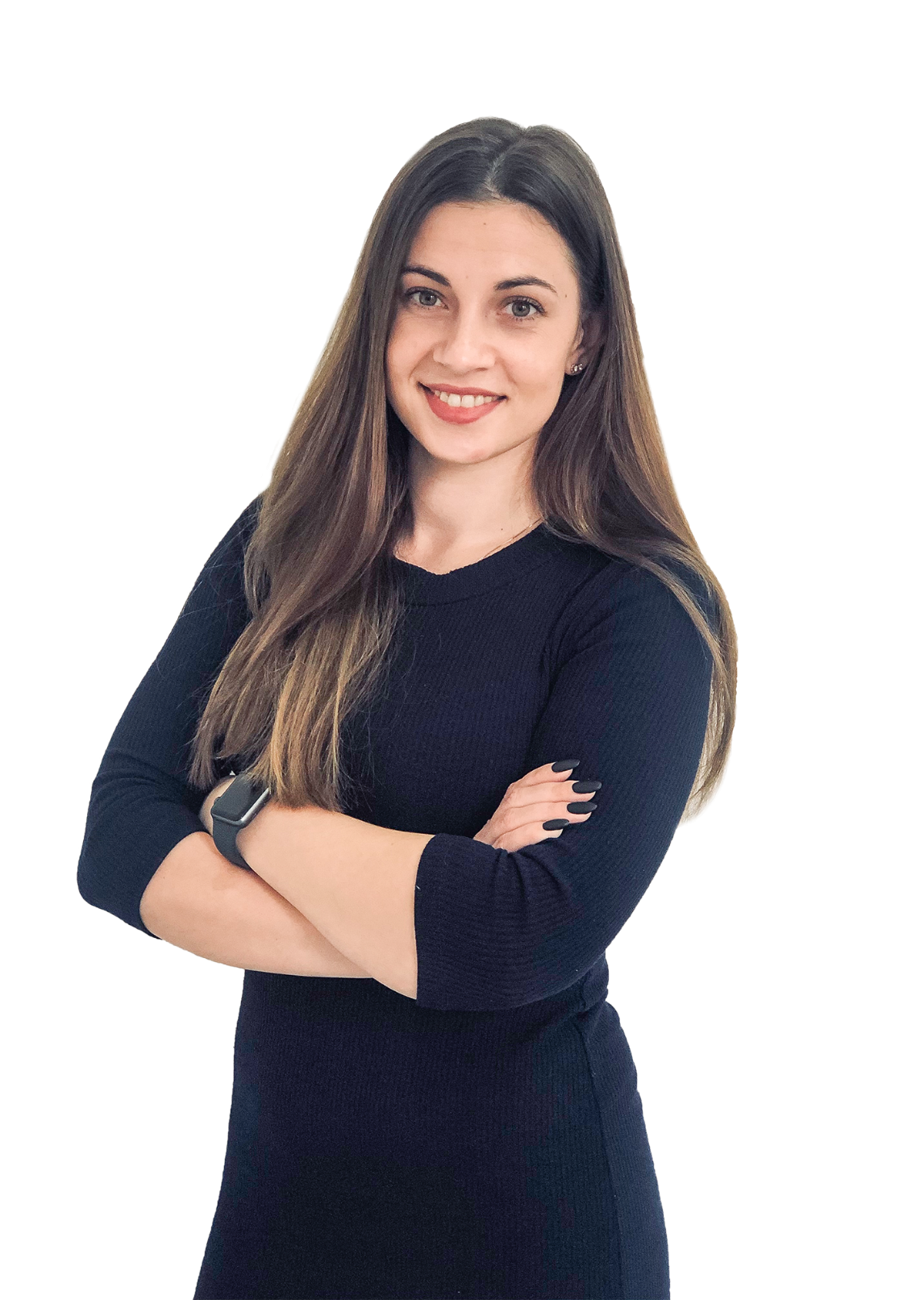 Тема 2. «Клиентский сервис»
Что такое клиентский сервис?
Почему он важен для бизнеса?
«Детрактор», «нейтрал», «промоутер» – кто это? Типы клиентов и методы взаимодействия
Как увеличить прибыль с помощью клиентского сервиса?
Какие есть методы улучшения?
Алена Васильева – менеджер по обучению и внедрению клиентского сервиса в «ВиЯр» (более 50 тренингов для консультантов, менеджеров активных продаж и руководителей).
15
Модуль 3
«Основы дизайна»
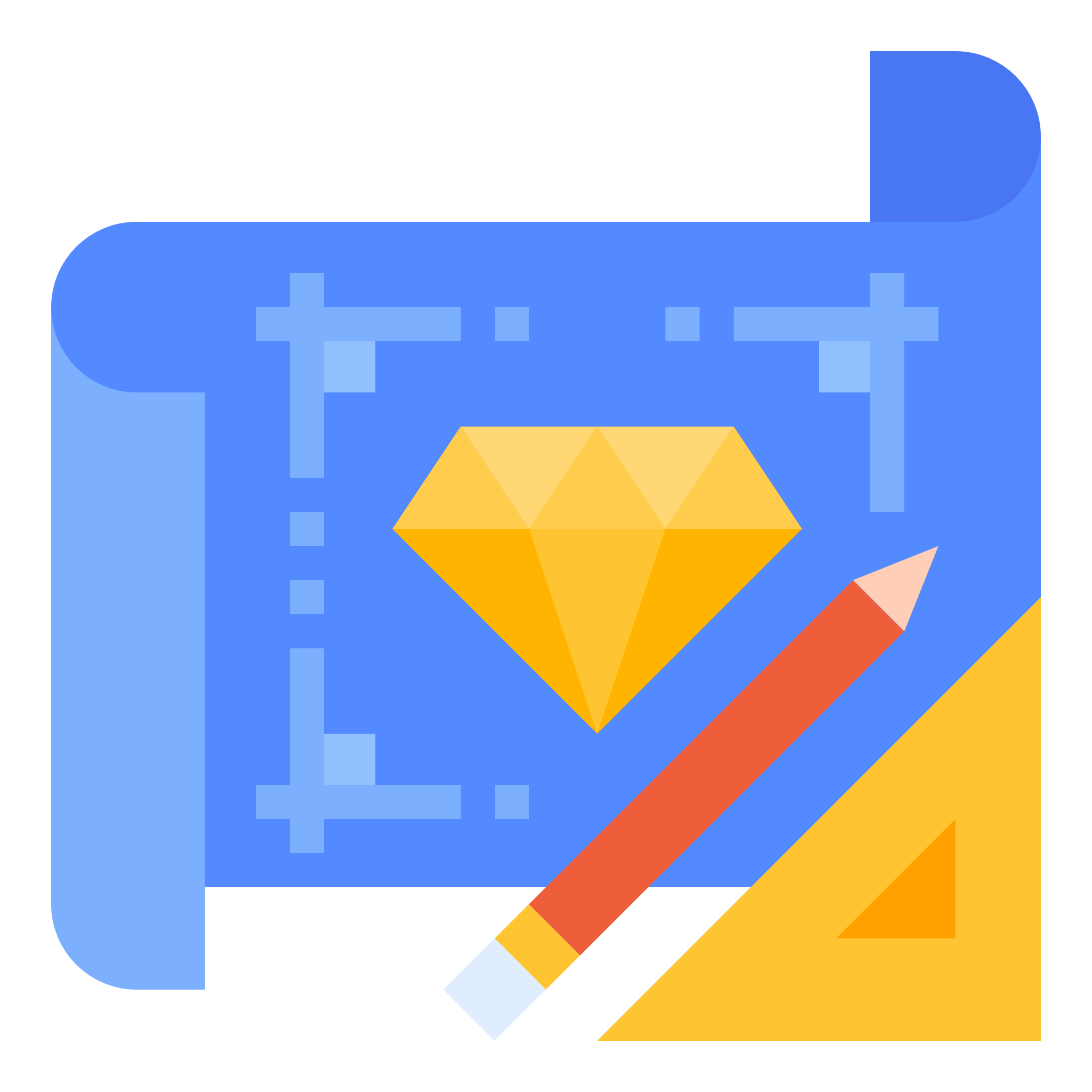 16
Тема. «Основы дизайна» (2 лекции)
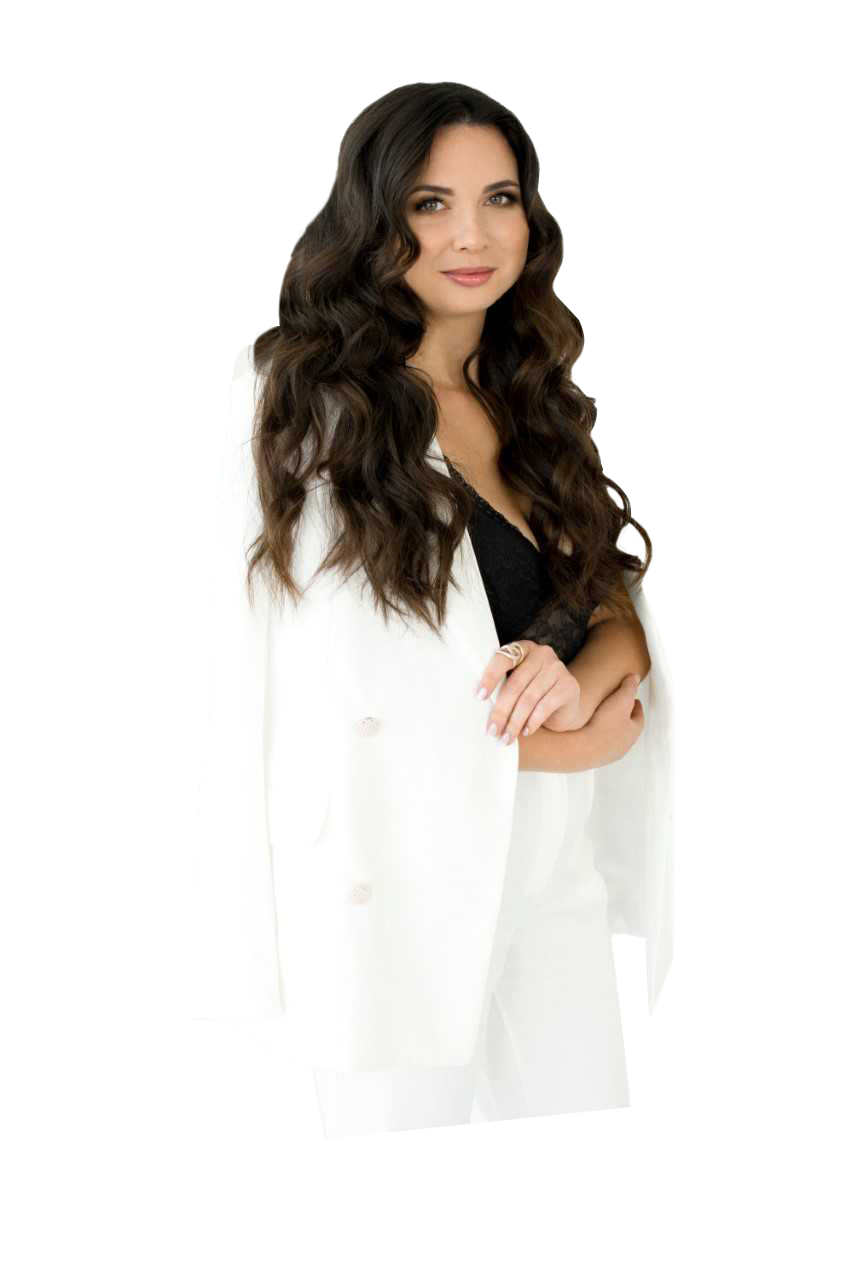 Базовые понятия о дизайне, цветах и их сочетаниях, основе композиции и дизайна мебели;
Стили интерьера: особенности, акценты, материалы. Построение коммуникации «мебельщик-дизайнер».
Практика: МК по сочетанию цвета и фактуры в соответствии со стилями (составление мудбордов).
Дарья Манилова – практикующий дизайнер интерьера, преподаватель школы дизайна «Перспектива».
17
Модуль 4
«Мебельный маркетинг»
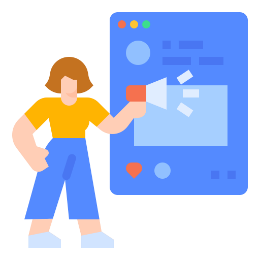 18
Тема 1. «Продвижение услуг мебельной компании в интернете»
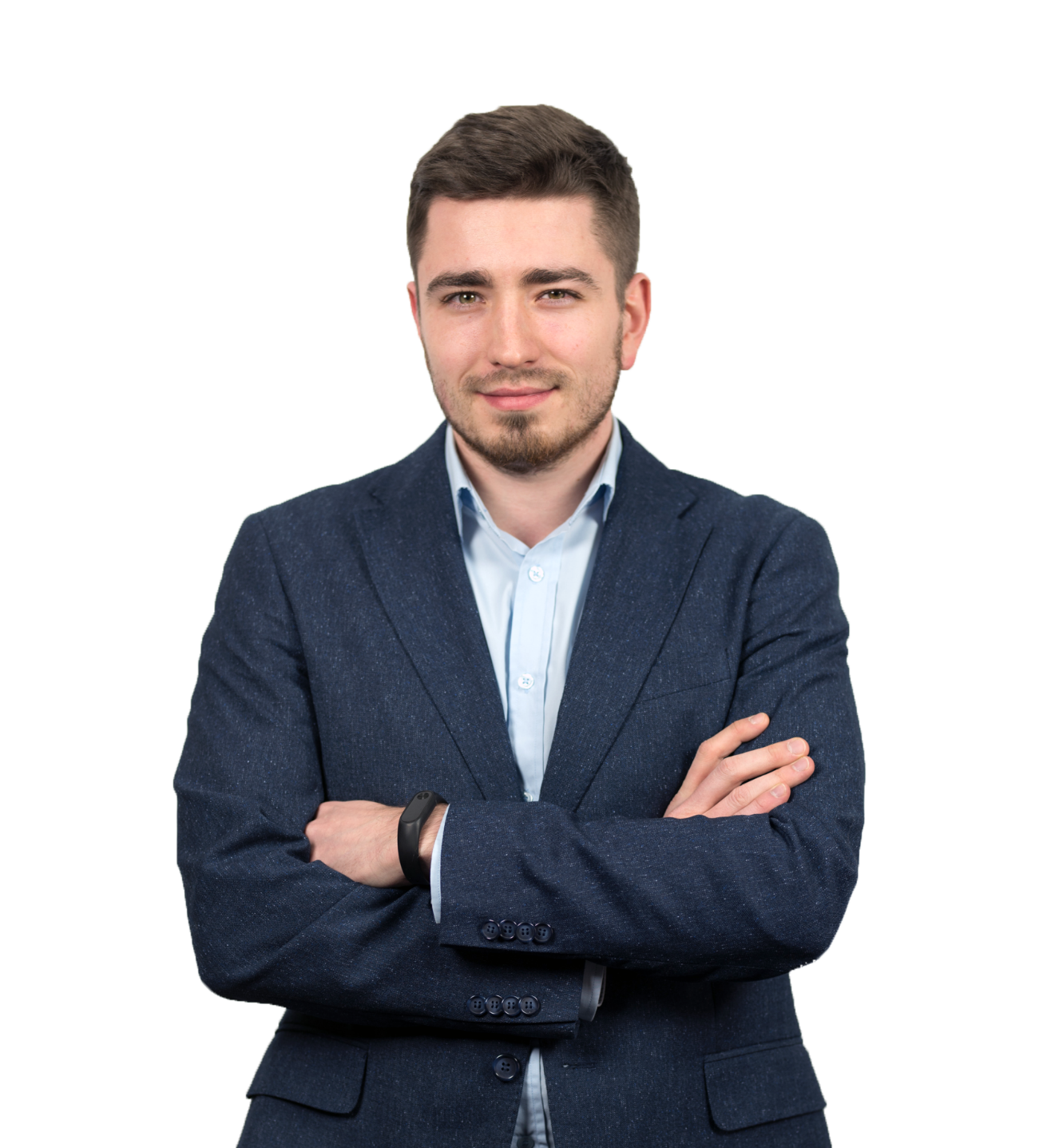 Что такое целевая аудитория и зачем ее анализировать?
Как понять, кто ваш клиент?
Анализ ниши на примере разных каналов привлечения;
Методы анализа конкурентов (SimilarWeb, Semrush, Serpstat и другие);
Формулировка основных KPI и оценок эффективности проекта (Google Analytics, CRM).
Сергей Желепа – маркетолог, лектор WebPromoExperts.
Опыт работы в сфере маркетинга – 10 лет.
19
Тема 2. «Продвижение сайта мебельной компании»
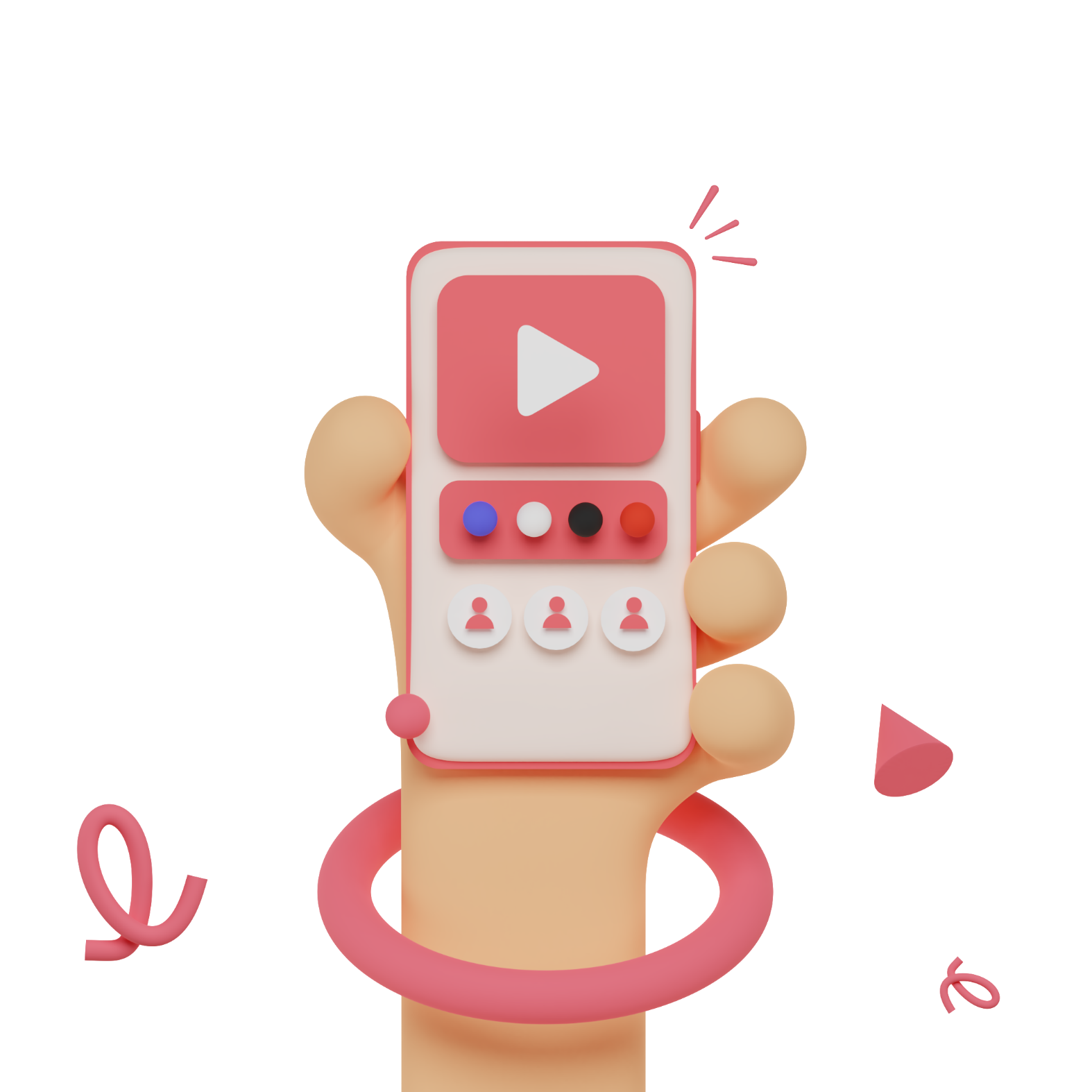 Создание сайта для продвижения: Tilda, Wix, Viyar Bazar и другие;
Оптимизация сайта: скорость загрузки, адаптивный дизайн;
Поисковое продвижение: SEO, контекстная реклама;
Продвижение в социальных сетях: Facebook, Instagram, YouTube;
Мессенджеры: Viber, Telegram;
Площадки: Viyar Bazar, OLX, Prom;
Партнерский маркетинг: поиск партнеров в соответствии с целевой аудиторией.
20
Тема 3. «Продвижение в социальных сетях мебельной компании»
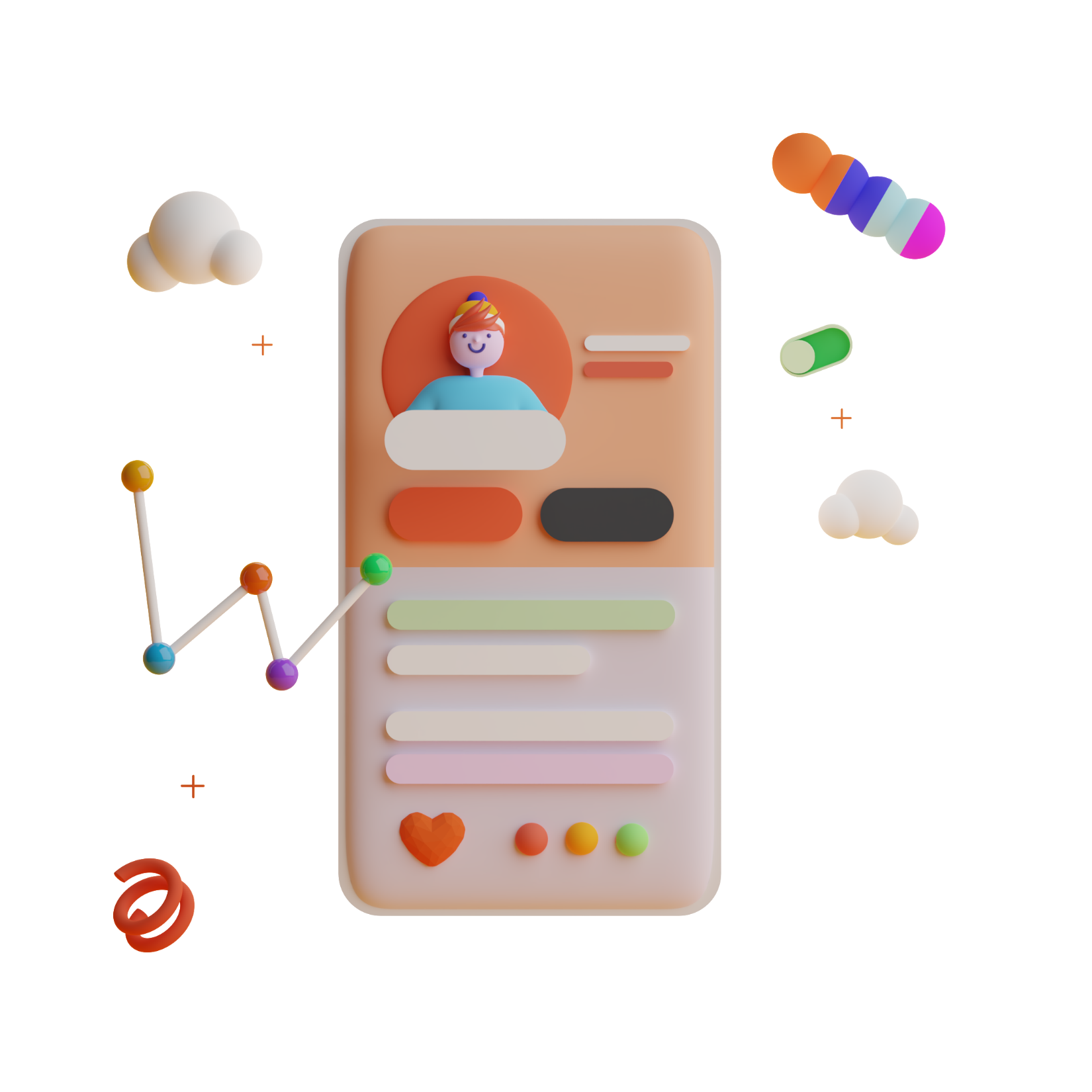 Особенности продвижения в социальных сетях: Facebook, Instagram, YouTube;
Как сделать продающий контент? Типы контента и копирайтинг; 
Где брать идеи? Поисковые подсказки, анализ конкурентов;
Сервисы для дизайна: Canva, Crello;
Контент-стратегия. Составление контент-плана; 
Таргетированная реклама.
21
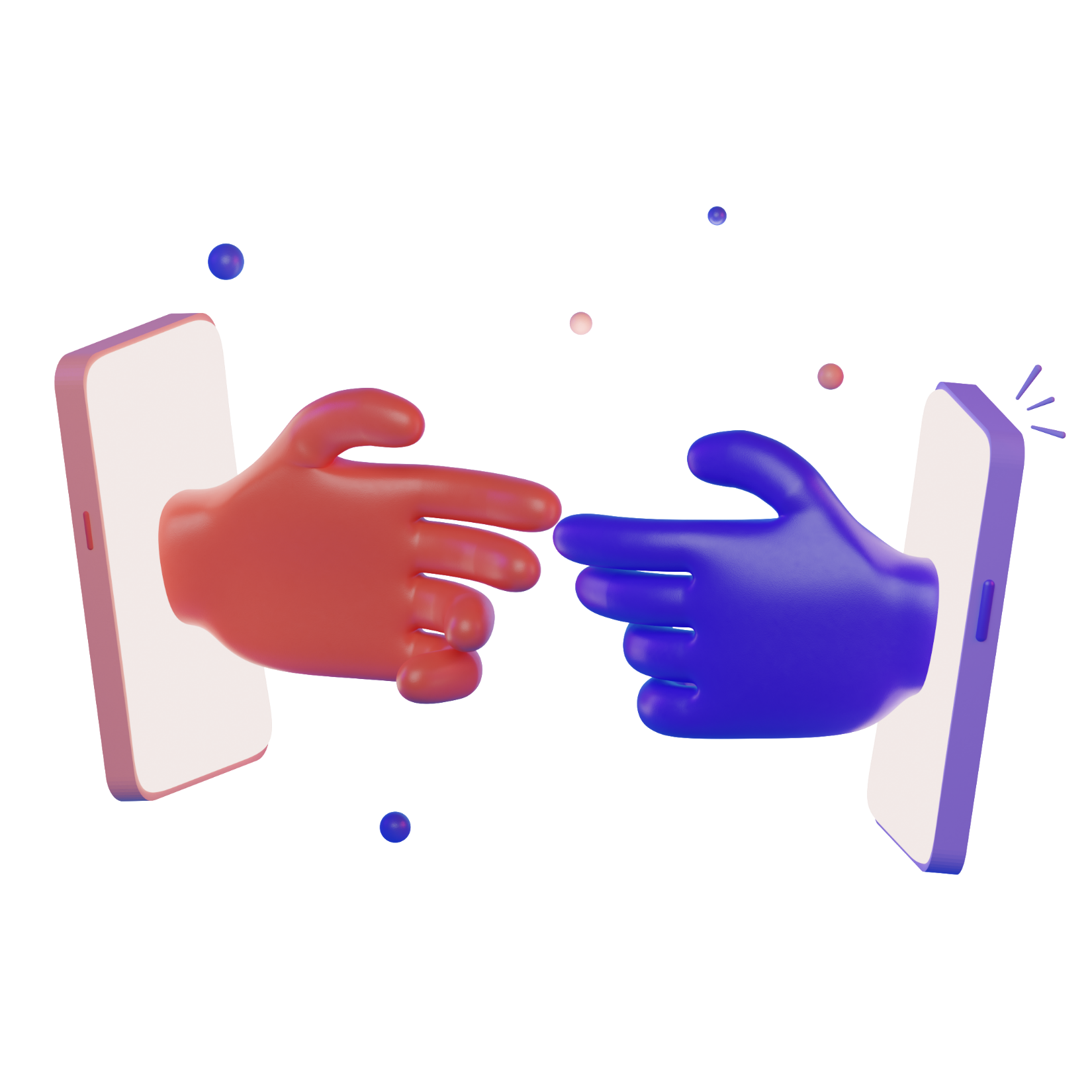 Тема 4. «Работа с клиентами»
Воронка продаж;
Программа лояльности;
Ремаркетинг;
Email-маркетинг;
Работа с базой клиентов; 
Push-уведомления; 
Чат-боты, SMS, Viber;
Полезные материалы и бесплатные ресурсы.
22
Тема 5. «Основы интерьерной фотосъемки. Базовая обработка фото»
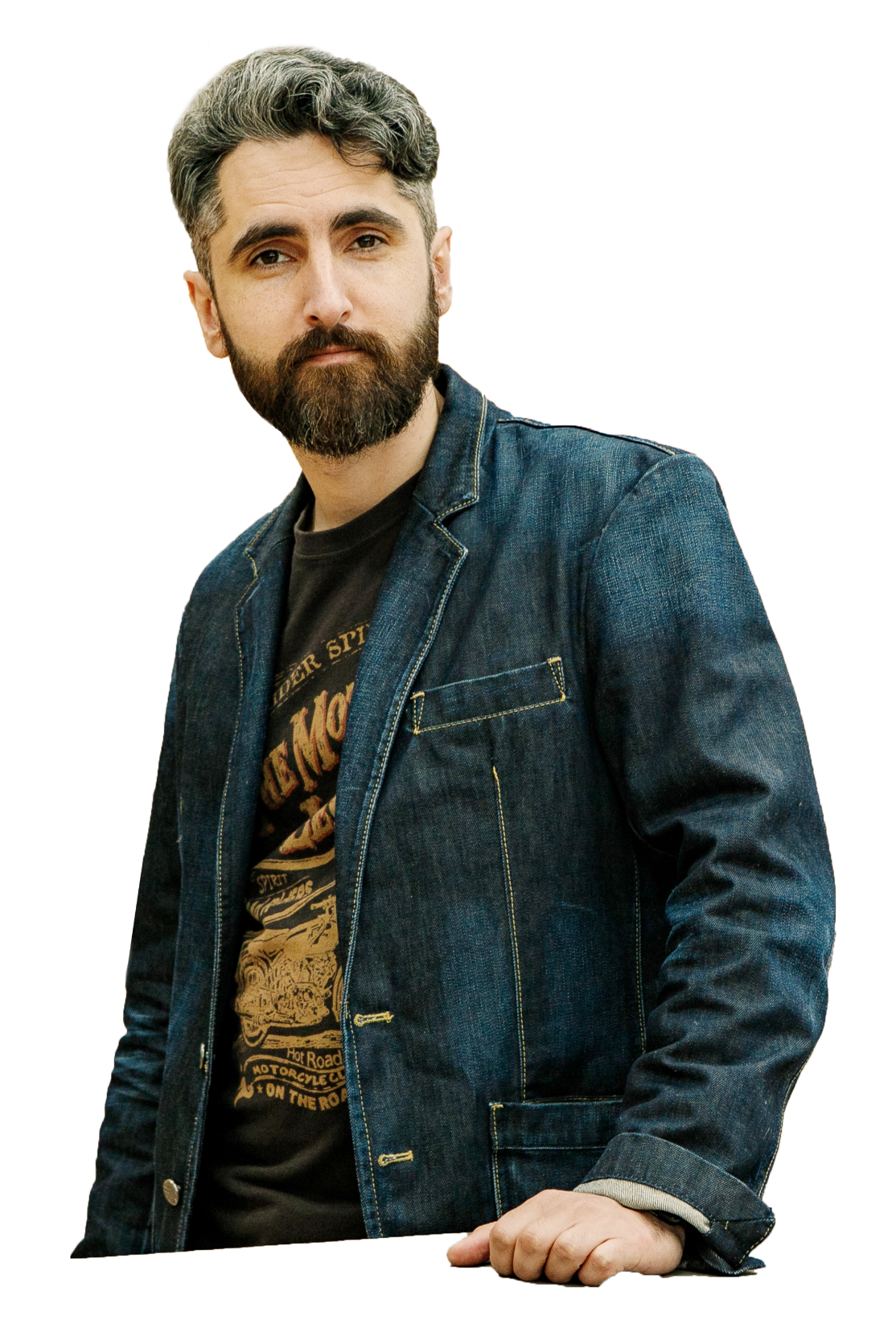 Фотоаппаратура и особенности работы с ней;
Основные правила фотосъемки;
Финальная обработка изображения;
Публикация фото в интернете.
Арсен Васильковский – фотограф в компании «ВиЯр», специалист по предметной и интерьерной фотосъемке (более 8 лет), по графическому дизайну и обработке цифровых изображений (более 11 лет), ретушер.
Тема 6. «Основы создания видеоконтента для социальных сетей. Съемка и монтаж»
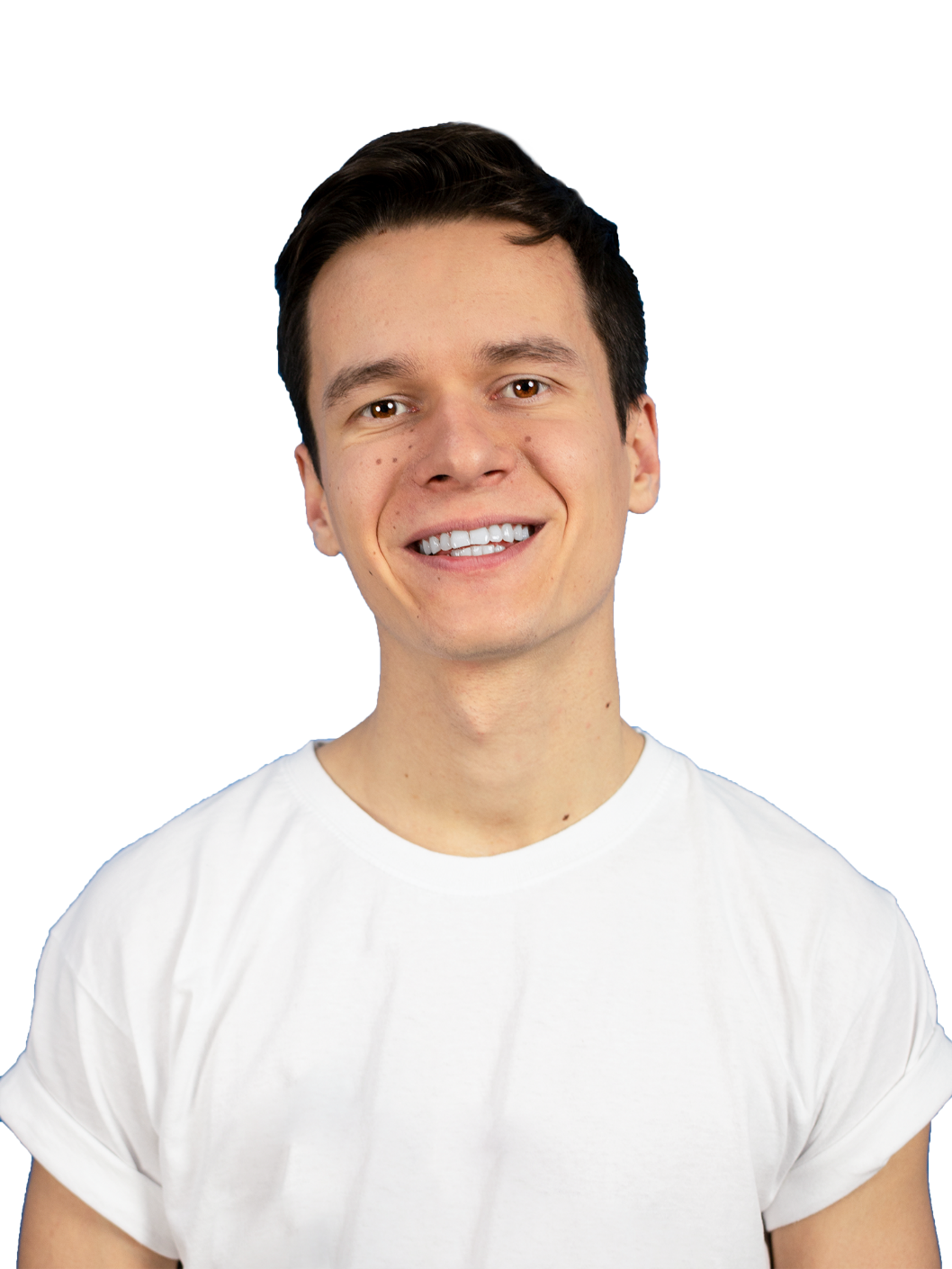 Видео: из чего состоит и как создавать? 
Видеосьемка: на что и как снимать?
Софт для автоматического монтажа видео: основные принципы.
Форматы видео по длительности и форме подачи;
Красивый кадр: как обойтись без дорогого оборудования и зачем стабилизировать картинку? 
Лайфхаки: как достичь динамики и передать нужную эмоцию?
Ярослав Дубневич – руководитель медиапроектов в компании «ВиЯр», ведущий, оператор, режиссер монтажа, диктор. Опыт создания видеоконтента – более 5 лет.
24
Модуль 5
«Работа с сервисом Viyar Bazar»
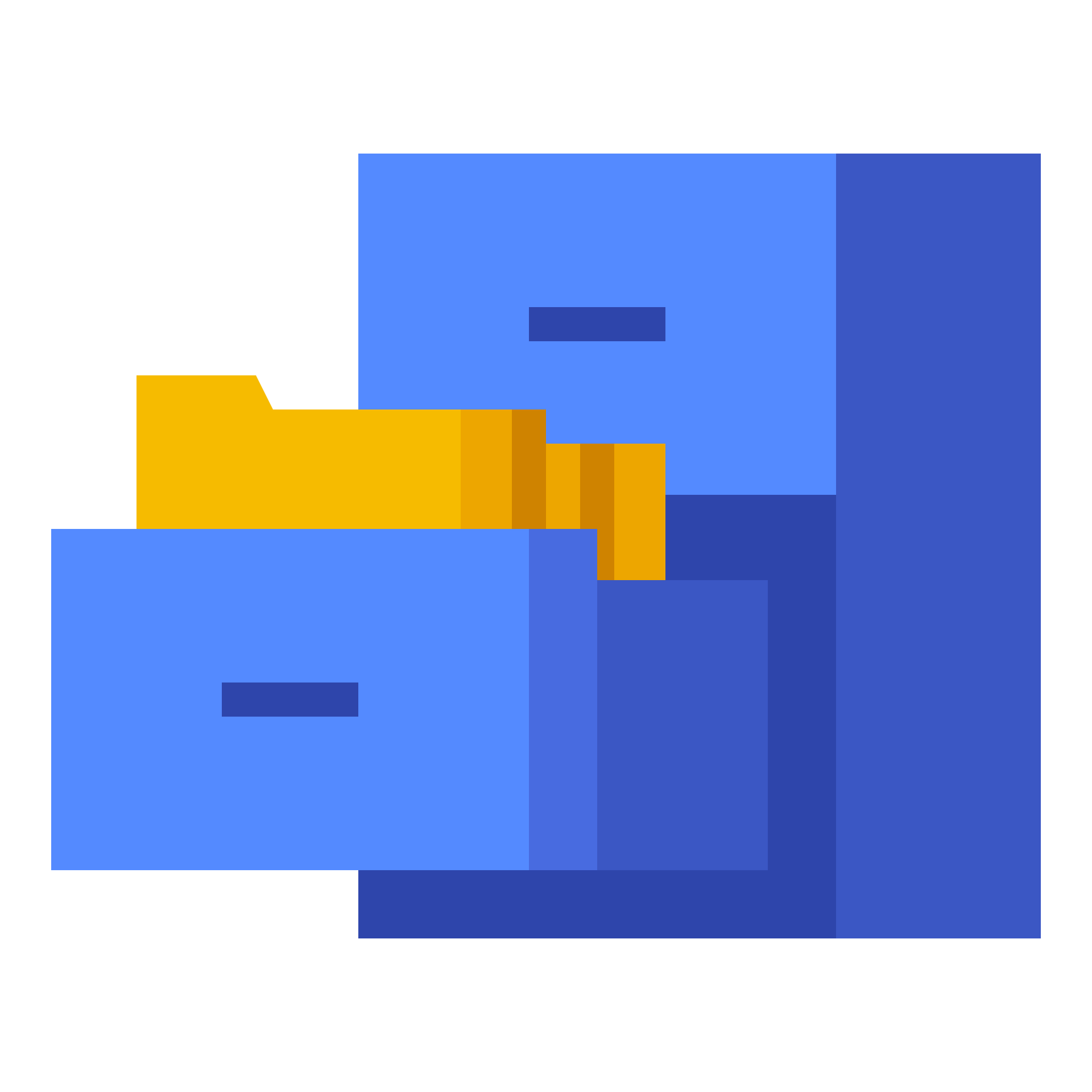 25
Тема. «Работа с сервисом Viyar Bazar»
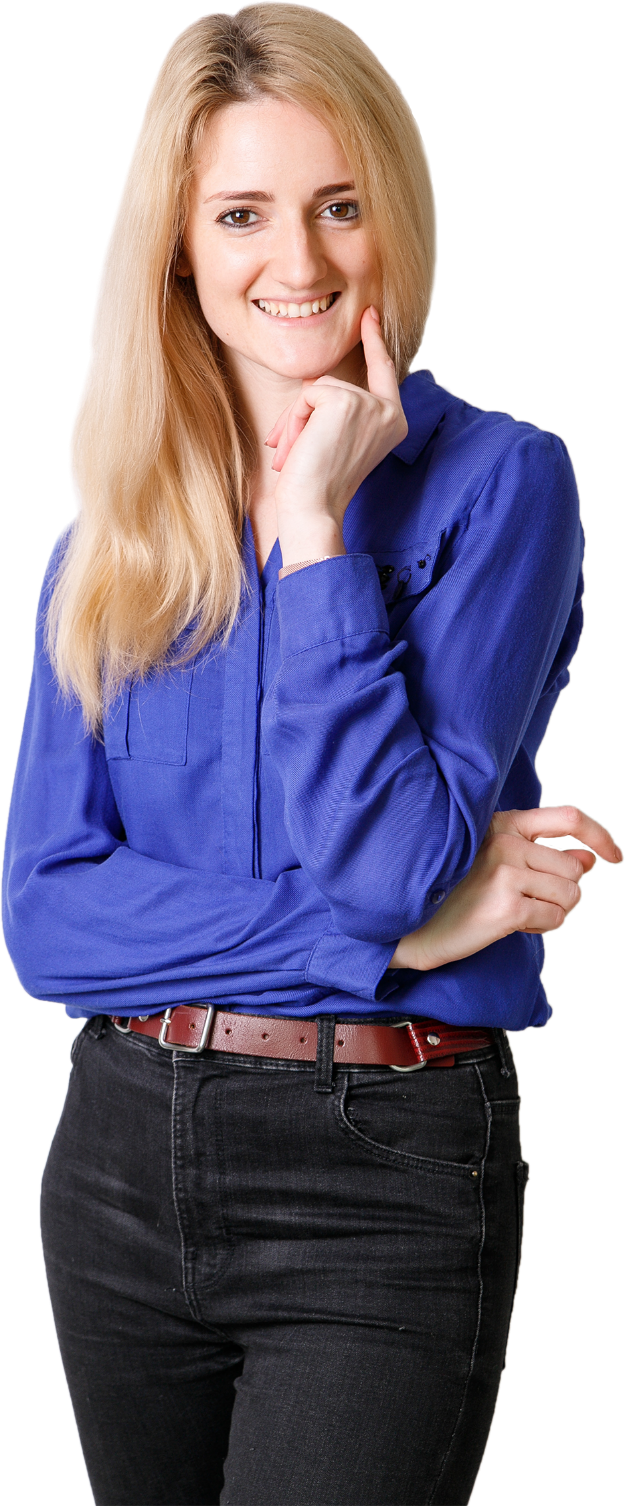 Презентация сервиса и галереи проектов;
Правила работы и требования к контенту;
Заполнение портфолио и данных в личном кабинете;
Работа с клиентами через сервис Viyar Bazar.
Ольга Мохненко –
project-менеджер в компании «ВиЯр» (основной проект – Viyar Bazar, а также другие проекты по расширению и улучшению функционала сайтов компании), аналитик программного обеспечения. Опыт работы в компании – более 3 лет.
26
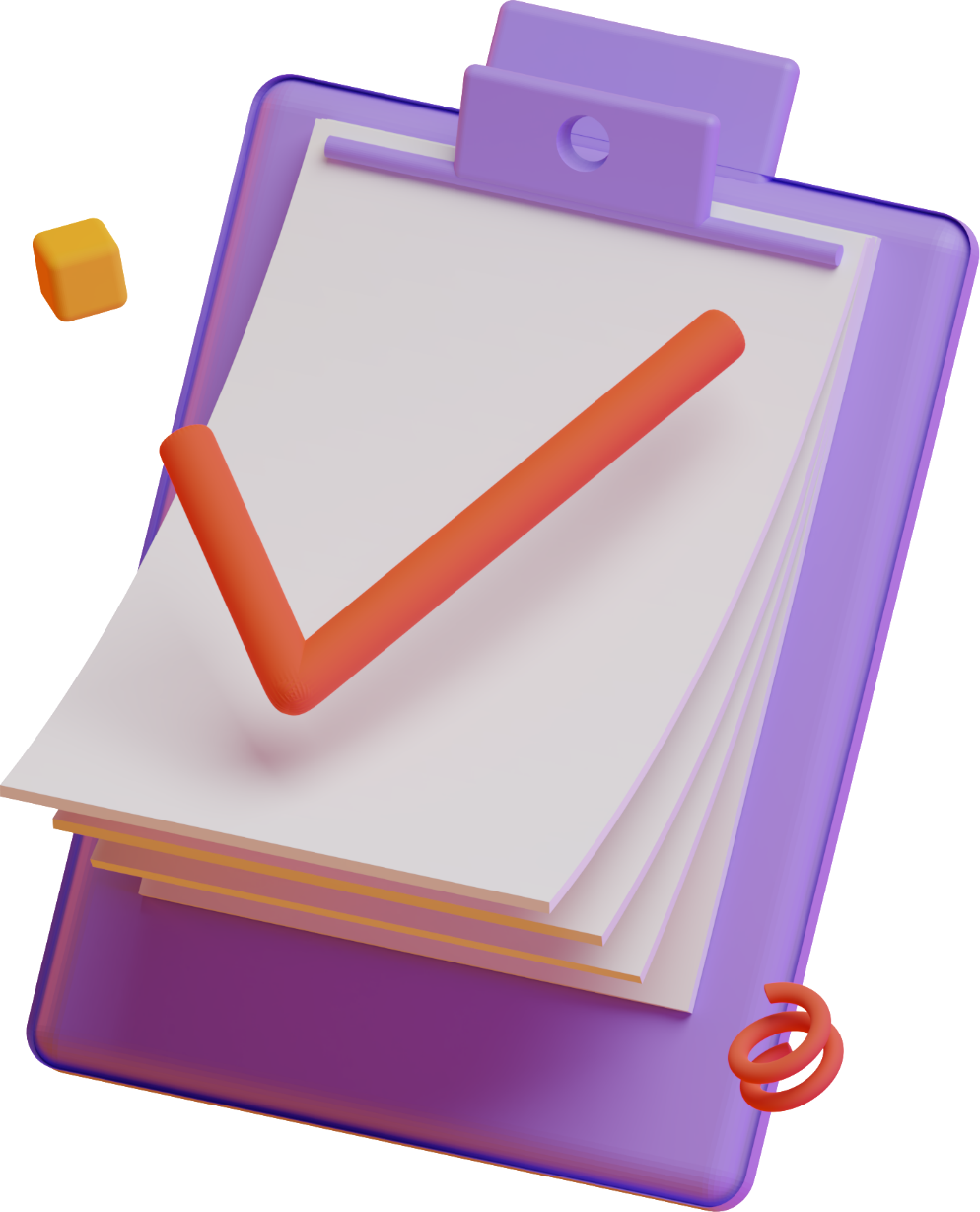 Выполнение заданий поможет вам закрепить пройденный на занятиях материал. Преподаватели будут проверять задания и предоставлять эффективную обратную связь.
Практические задания
27
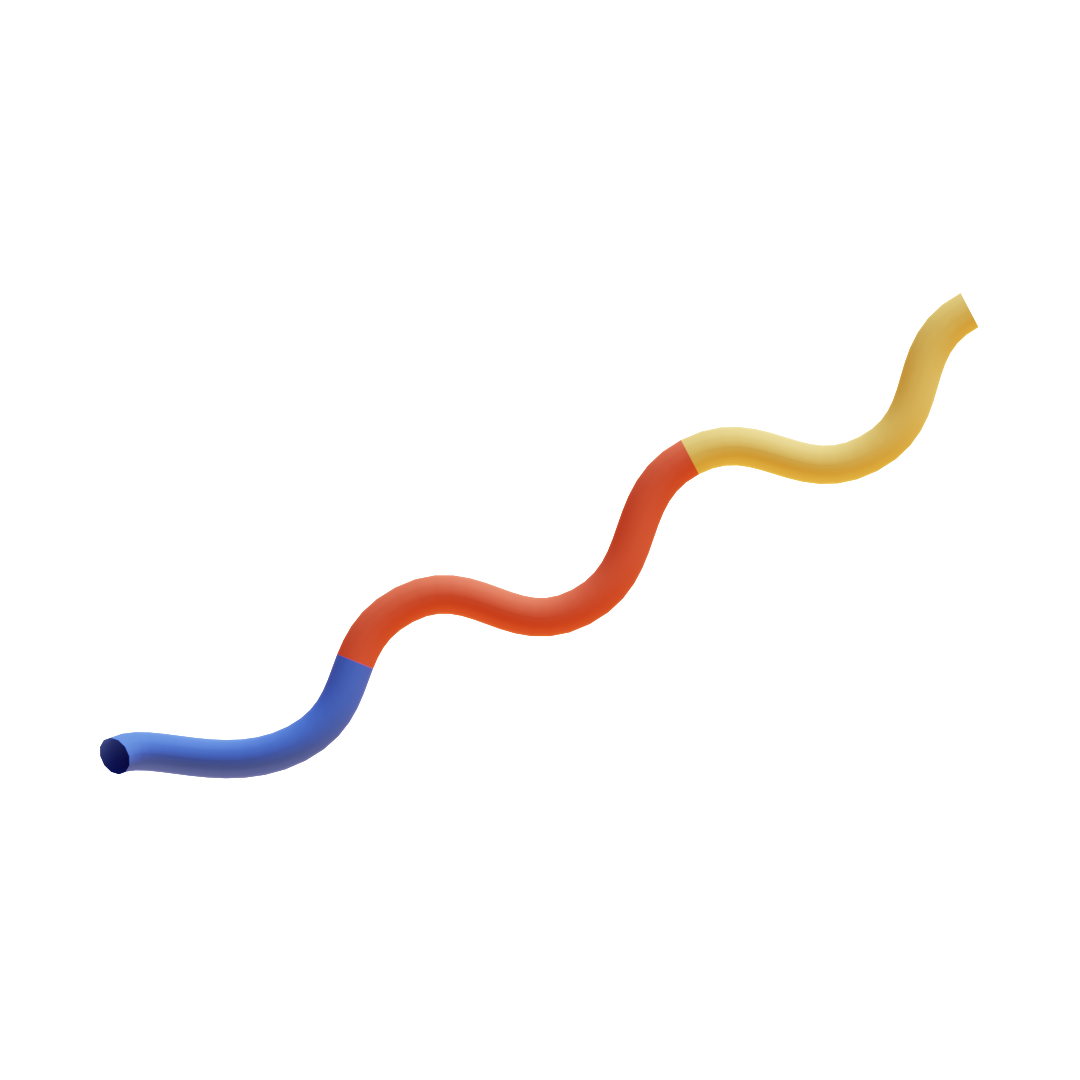 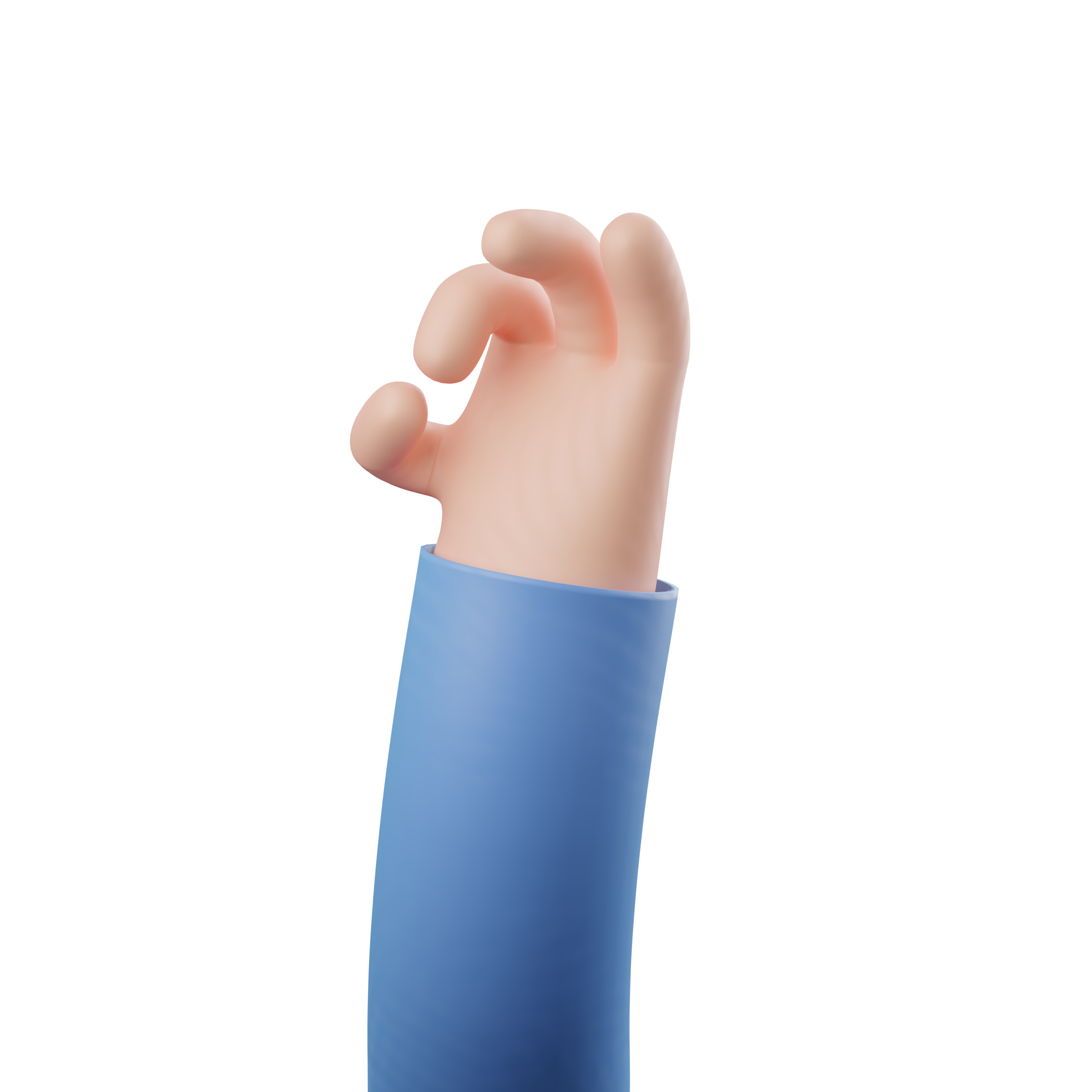 В конце обучения вы получите:
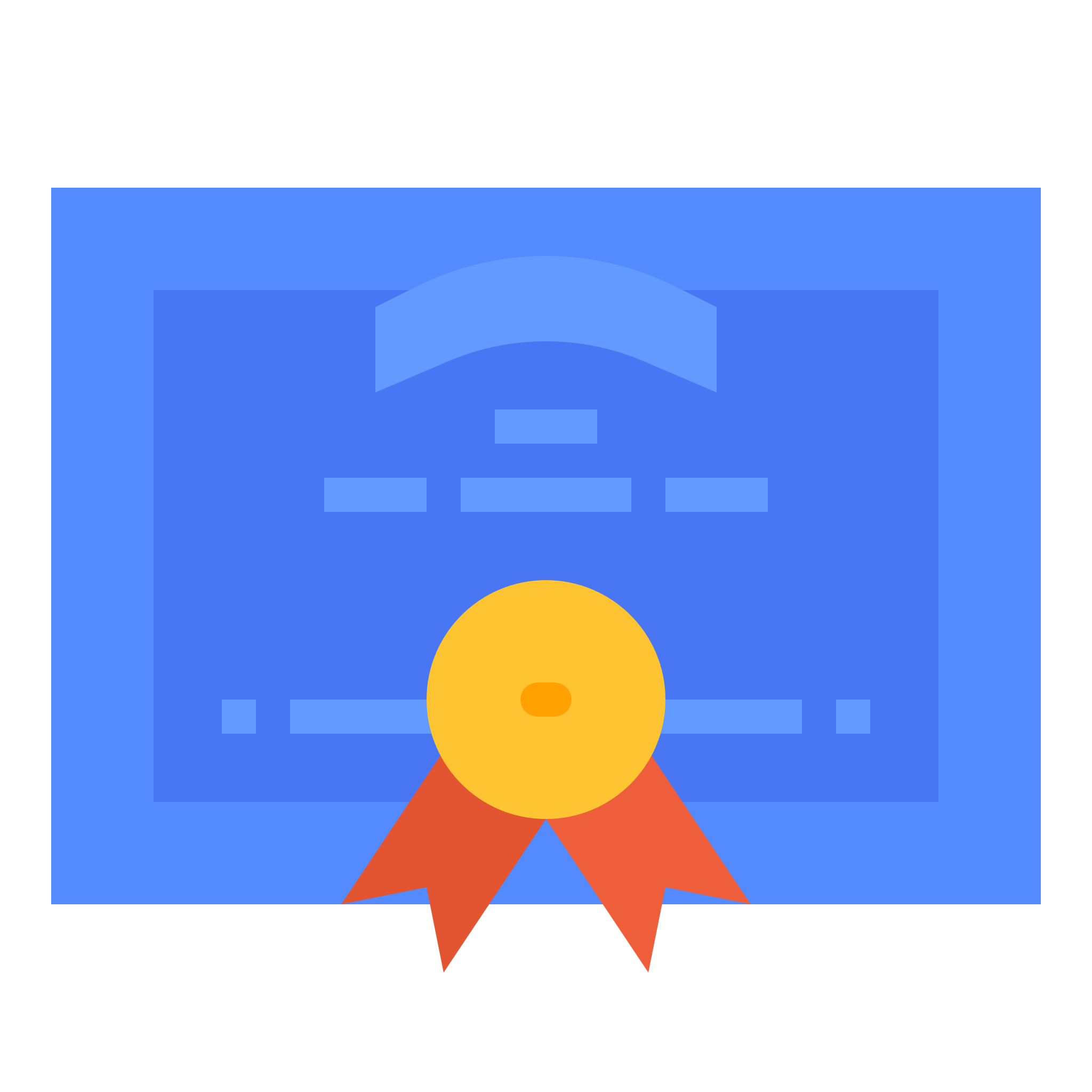 Сертификат об успешном завершении курса Viyar ProBusiness + специальный значок на сервисе Viyar Bazar
ИЛИ
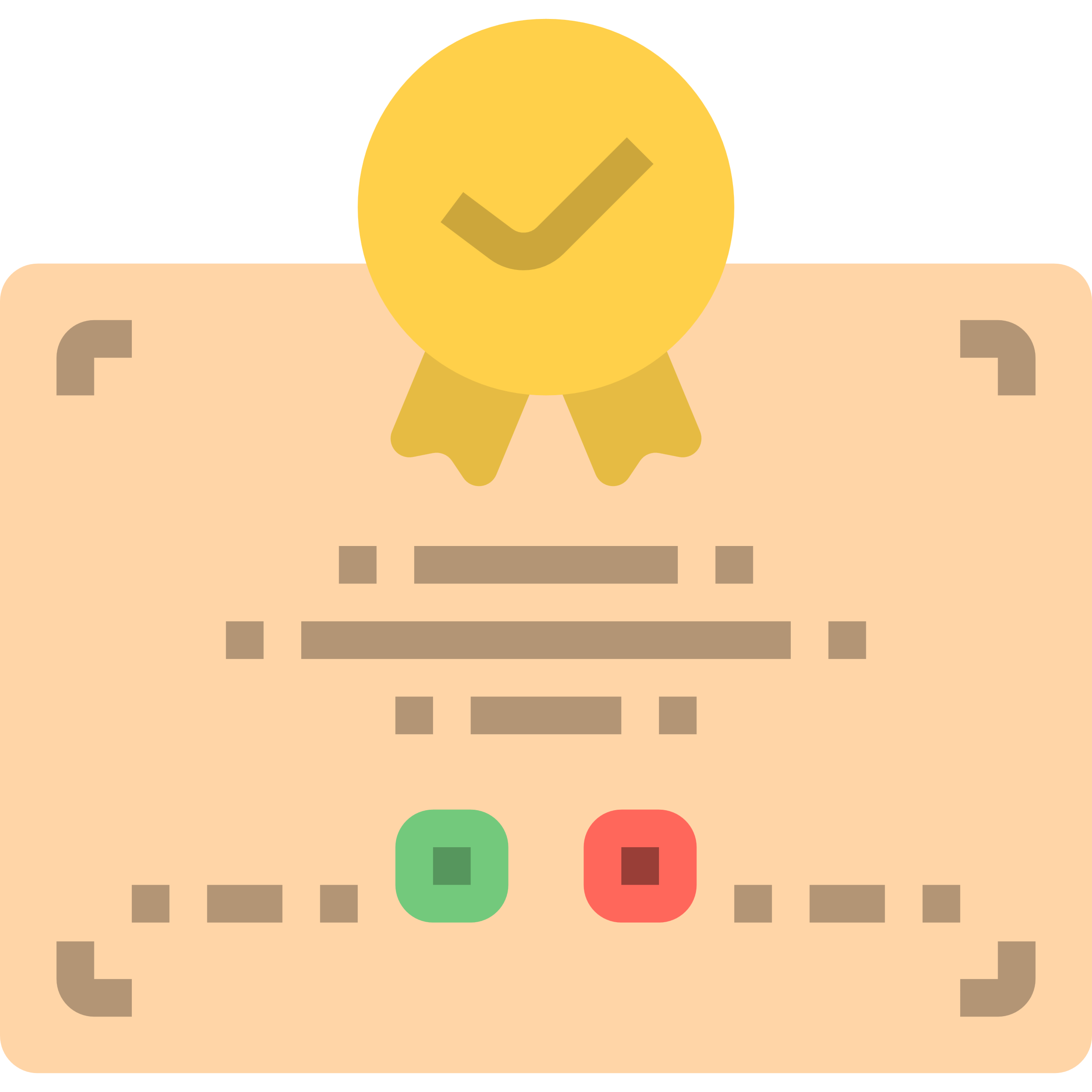 Сертификат активного слушателя
28
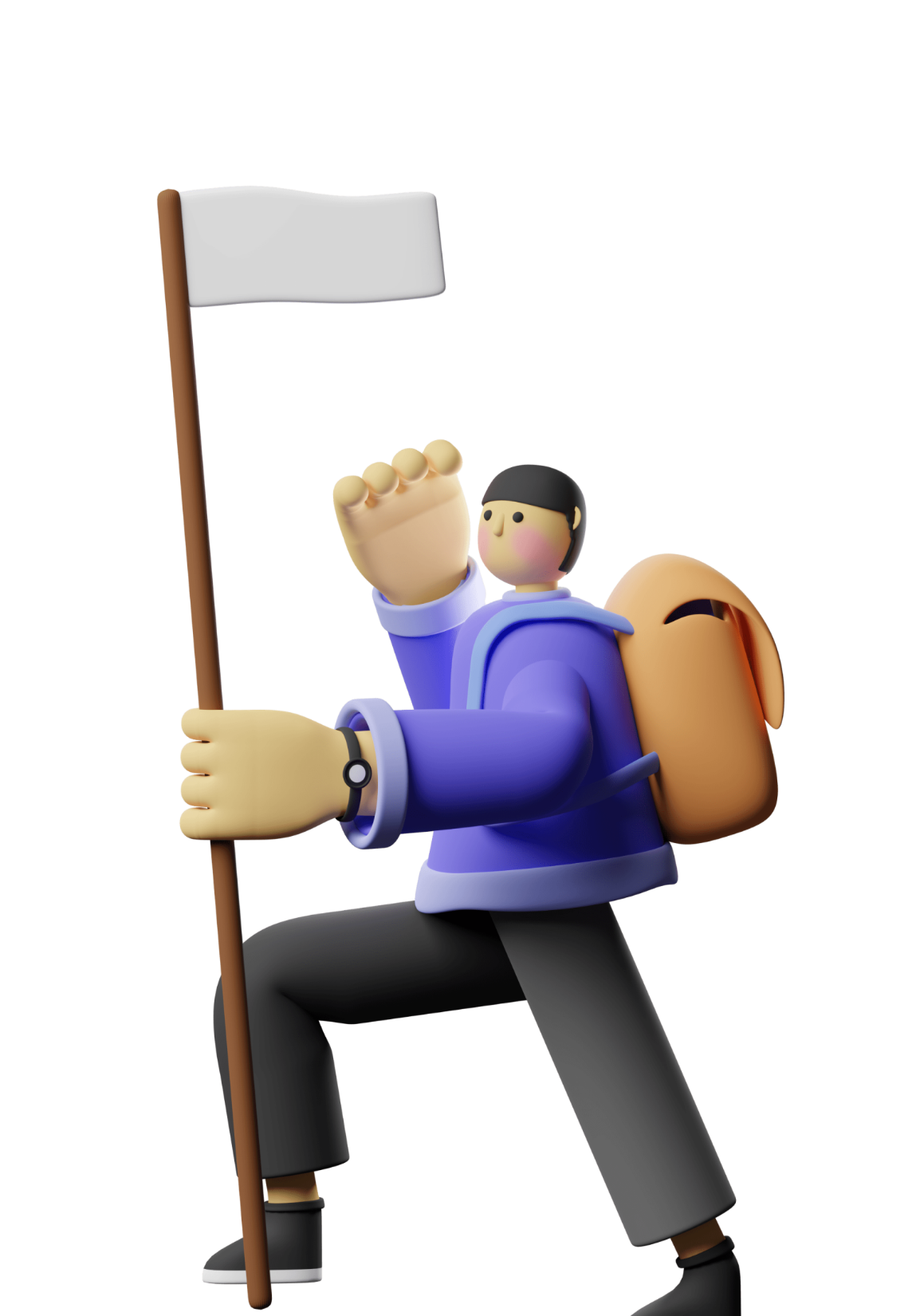 Стоимость курса
ONLINE
 (если зарегистрированы на ViYarBazar)
OFFLINE/ONLINE
5 000 грн
4 000грн
Количество мест ограничено – всего 15 участников.
Поэтому спешите регистрироваться!
29
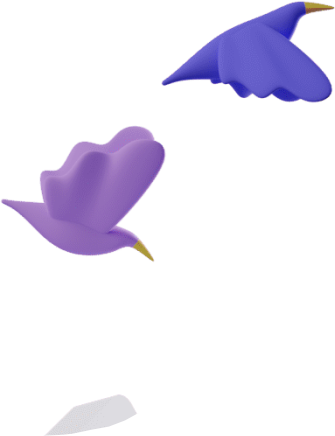 Хотите продолжить обучение? 

Тогда мы вышлем вам на e-mail или в мессенджер счет, который сможете оплатить через терминал «Приват Банка», через терминал самообслуживания или со своего расчетного счета.
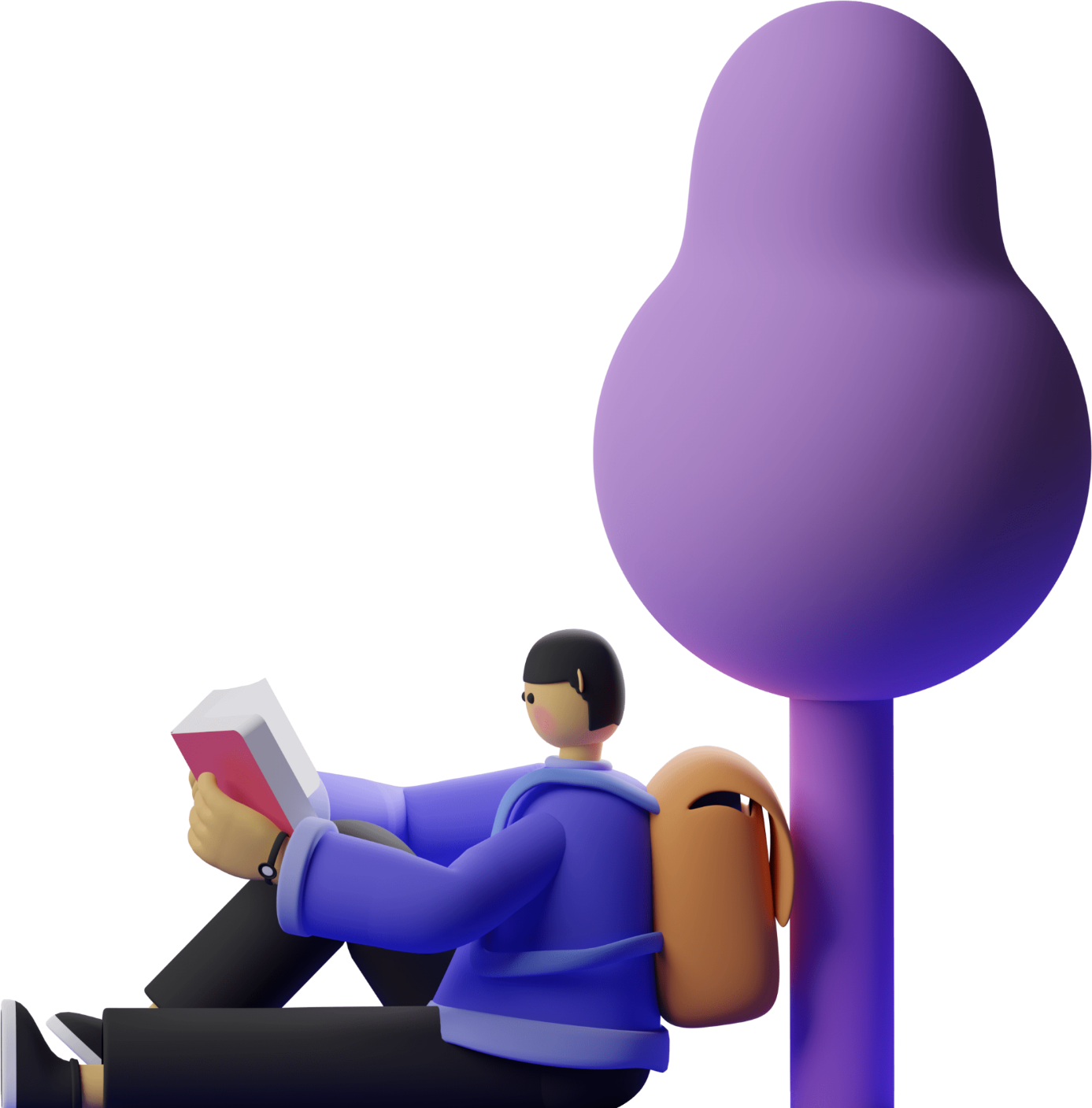 Оплата
До встречи на нашем курсе
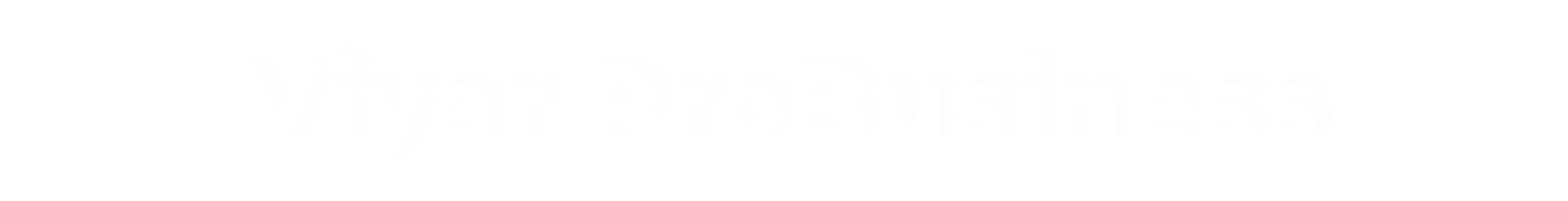 31